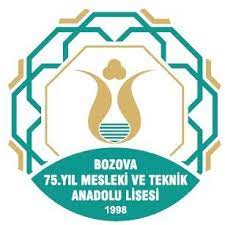 BOZOVA 75. YIL MESLEKİ VE TEKNİK ANADOLU LİSESİ
BÖLÜM TANITIMLARI
BİLİŞİM TEKNOLOJİlerİ ALANI
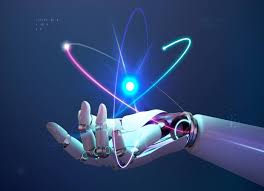 Bilişim Teknolojileri alanı, bilgisayar sistemlerinin yazılım ve donanım kurulumu yanında alanın altında yer alan Ağ İşletmenliği ve Siber Güvenlik, Yazılım Geliştirme dallarının yeterliklerini kazandırmaya yönelik eğitim ve öğretim verilen alandır.
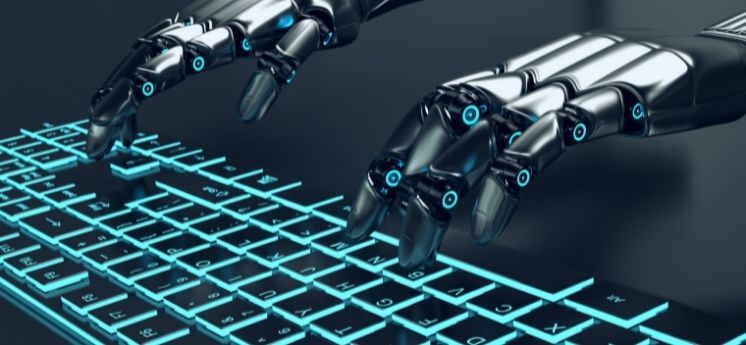 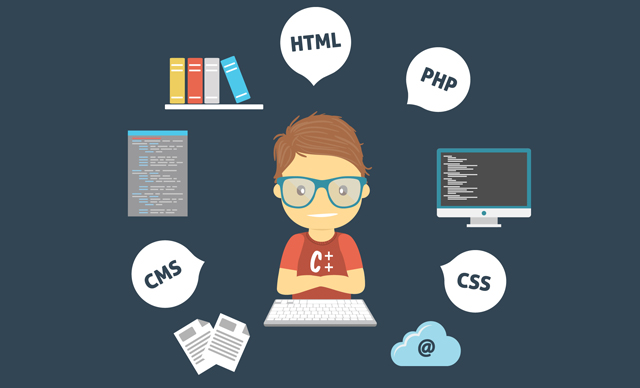 BİLİŞİM TEKNOLOJİlerİ ALANI
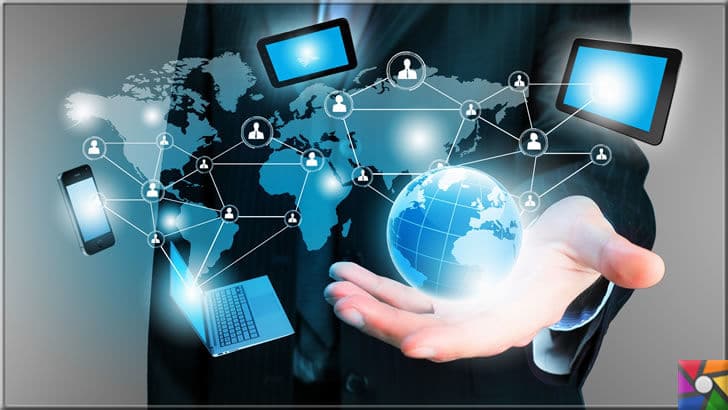 Teknoloji hızla ilerledikçe Bilişim Teknolojileri alanına olan ihtiyaç daha da artmaya başlamıştır. Bu sebepten Bilişim Teknolojileri alanında bilgi sahibi olan bireylere ihtiyaç duyulmaktadır.
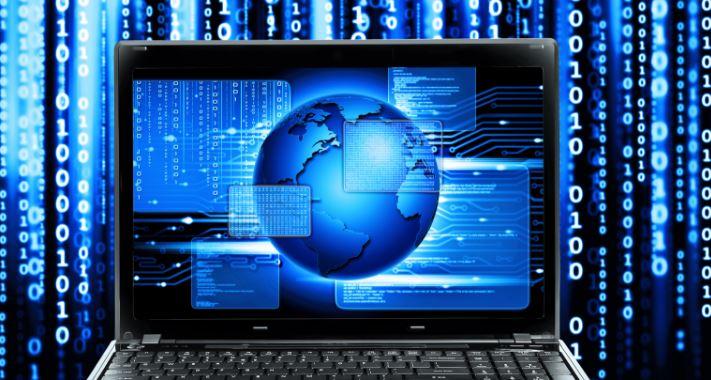 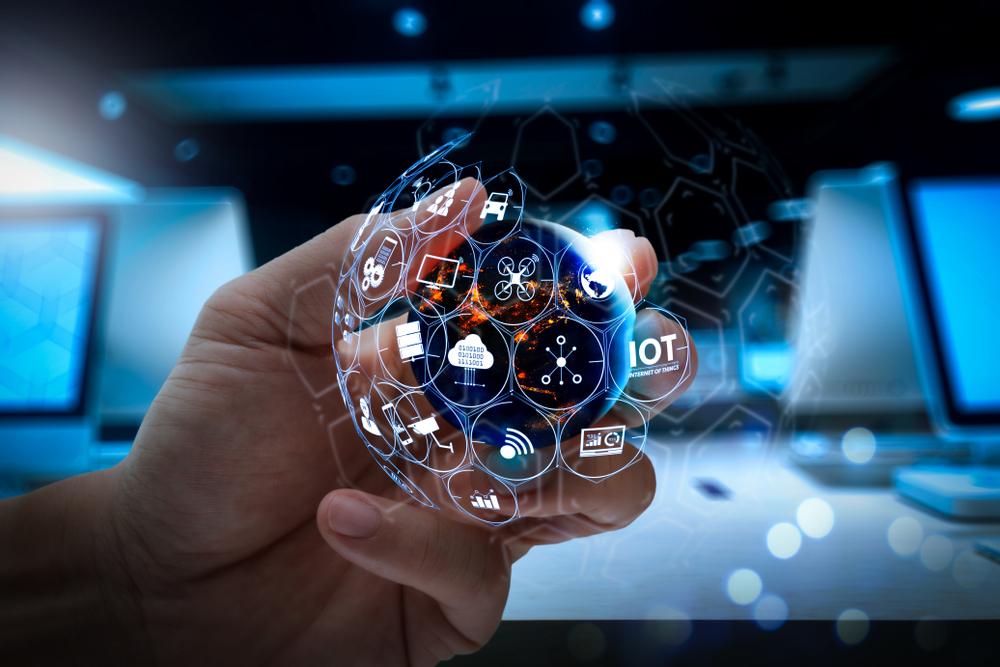 BİLİŞİM TEKNOLOJİlerİ ALANI
2020 yılında yapılan yeni düzenleme ile Bilişim Teknolojilerinde 2 dal bulunmaktadır. Bunlar:
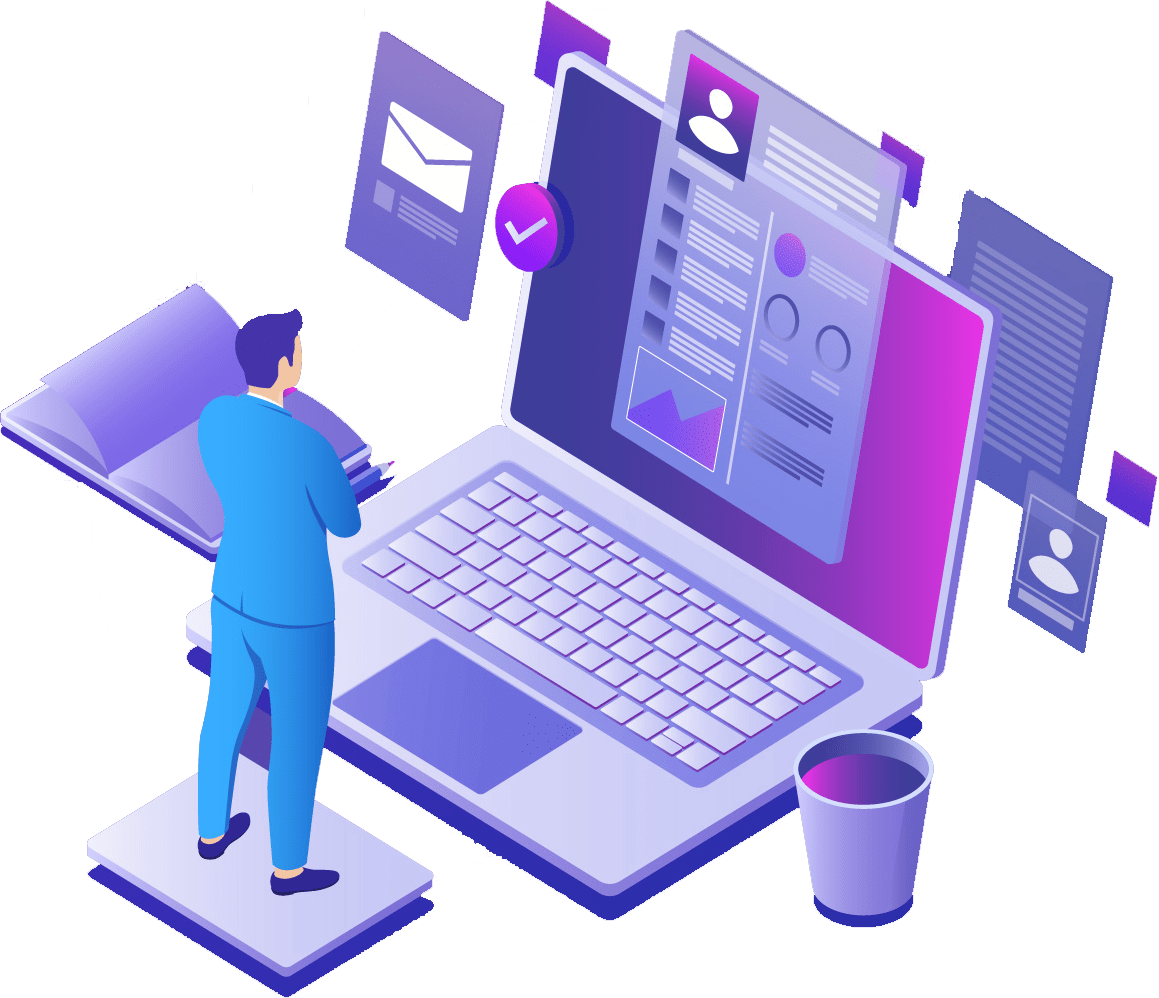 Ağ İşletmenliği ve Siber Güvenlik
Yazılım Geliştirme
Okulumuzda Yazılım Geliştirme dalı uygulanmaktadır.
BİLİŞİM TEKNOLOJİlerİ ALANI
Eğitim ve Kariyer İmkanları
Meslek lisesinden sonra “Yükseköğretim Kurumları Sınavı”nda (YKS) başarılı olanlar, lisans programlarına ya da meslek yüksekokullarının ilgili bölümlerine devam edebilirler. Mezun olan öğrencilerin ek puanları ile yerleşebilecekleri ön lisans programları da mevcuttur.
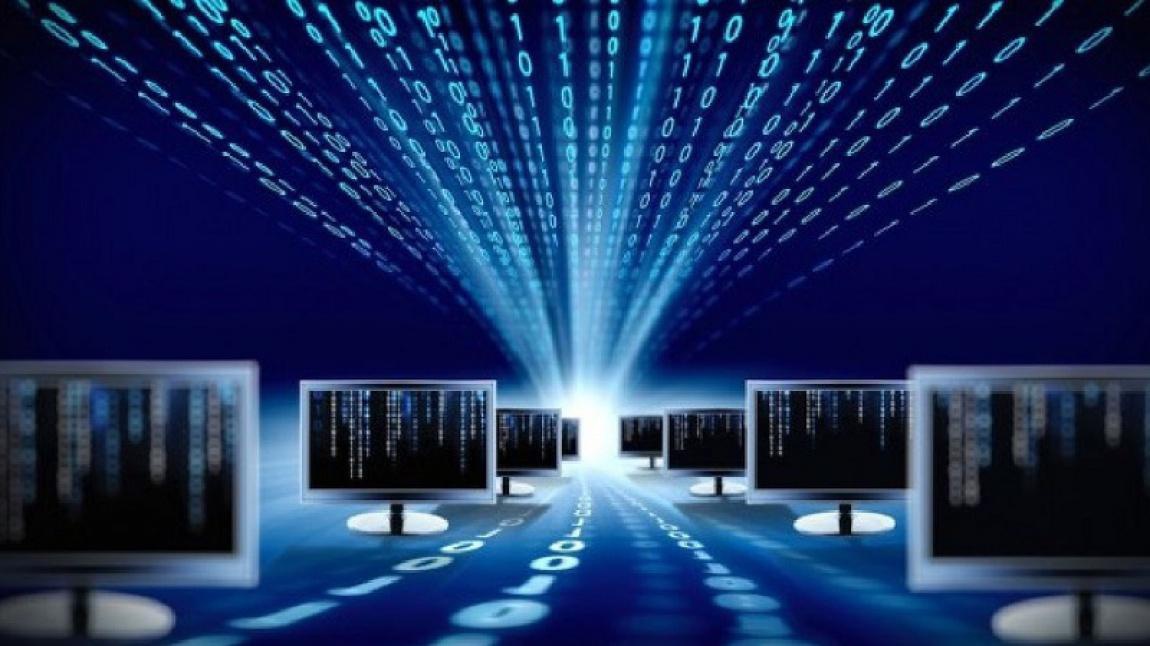 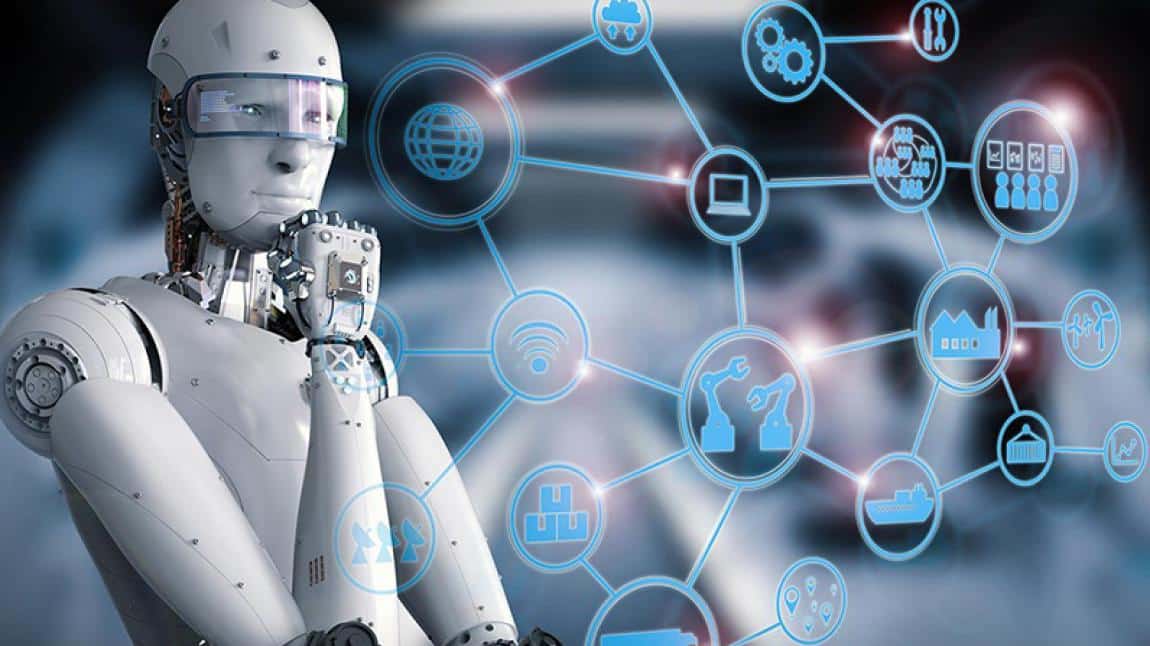 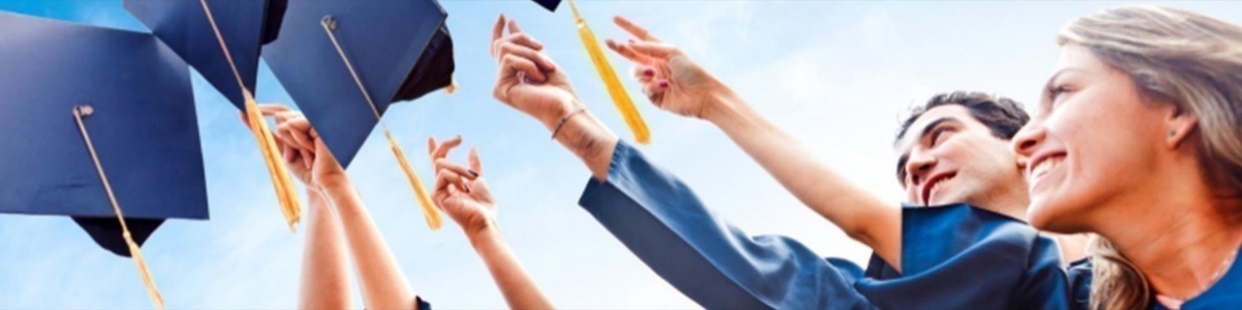 BİLİŞİM TEKNOLOJİlerİ ALANI
Eğitim ve Kariyer İmkanları
Kamu kuruluşları, bankalar ile özel sektöre ait iş yerleri, internet üzerinden ticaret (e – ticaret) yapan firmalarda çalışabilirler.
Yeni Çerçeve programıyla gelen derslerle Mobil Uygulamalar geliştirebilirler.
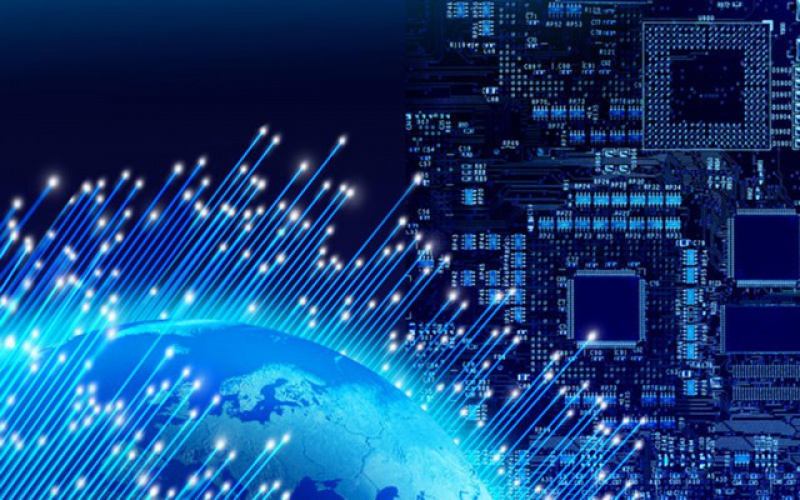 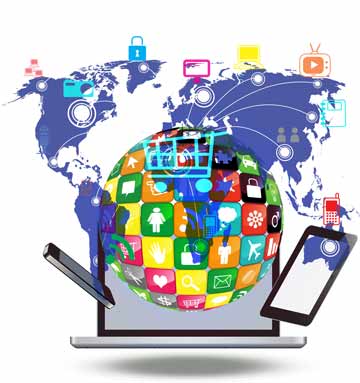 BİLİŞİM TEKNOLOJİlerİ ALANI
Eğitim ve Kariyer İmkanları
Bilgisayar toplama ve satış işlemi yapan firmalarda, bünyesinde bilgisayar bulunduran iş yerlerinde, şirketlerde ve özel sektöre ait firmalarda çalışabilirler.
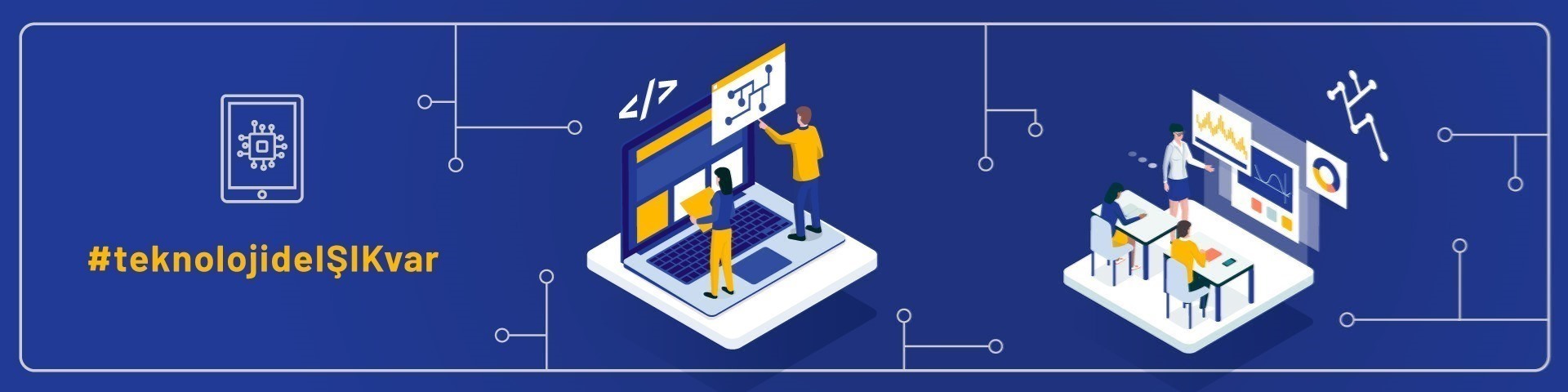 BİLİŞİM TEKNOLOJİlerİ ALANI
Eğitim ve Kariyer İmkanları
Bilgisayar satış ve teknik destek firmaları, bankalar, sigorta şirketleri, ticari kuruluşlar, internet servis sağlayıcıları, internet yayıncılık şirketleri, radyo televizyon şirketleri, araştırma şirketleri, borsalar, ulaştırma, lojistik firmaları ve hizmet sektöründe yer alan kamu kuruluşlarında geniş iş imkânlarına sahiptir.
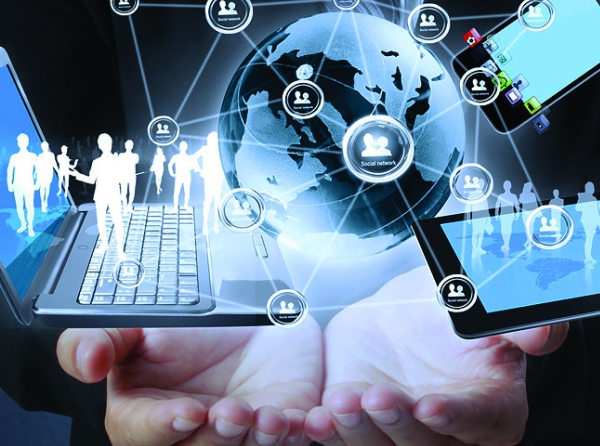 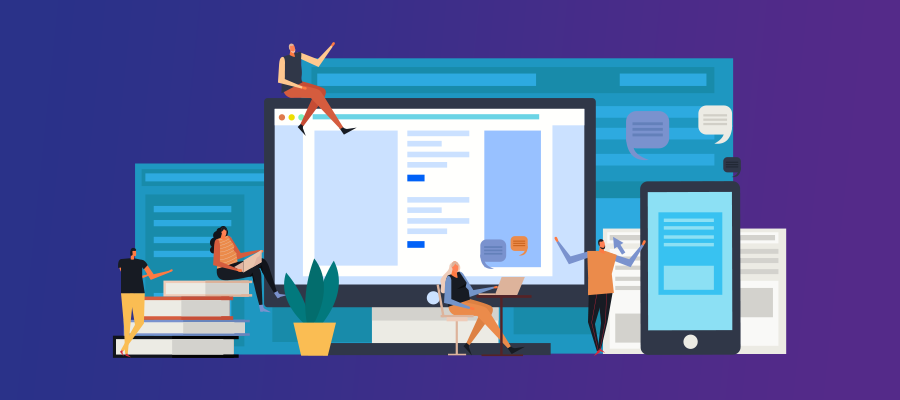 BİLİŞİM TEKNOLOJİlerİ ALANI
Yüksek Öğretim Programları
BİLİŞİM TEKNOLOJİlerİ ALANI
Yüksek Öğretim Programları
BİLİŞİM TEKNOLOJİlerİ ALANI
Dünyada Bilişim Teknolojileri Sektörü
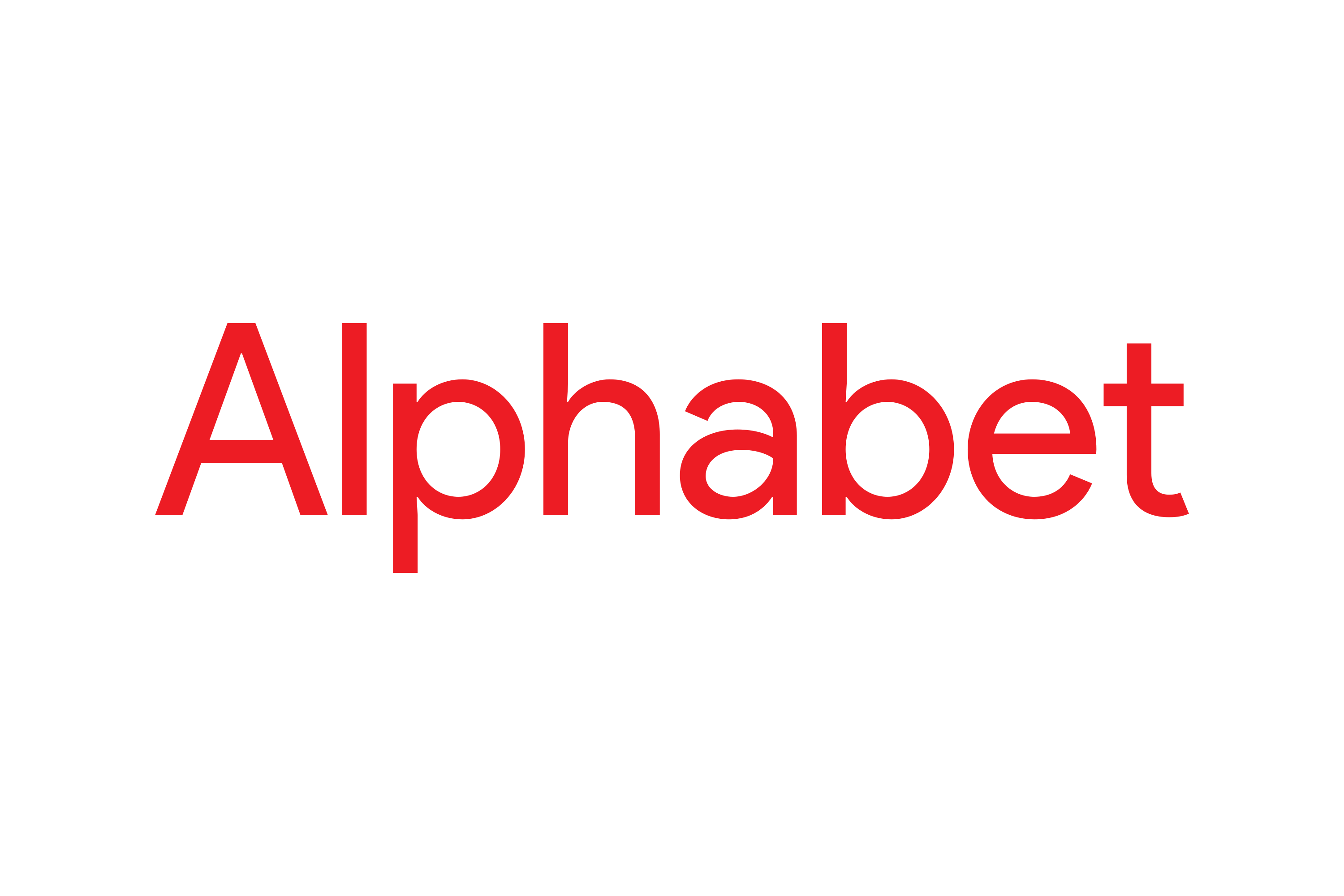 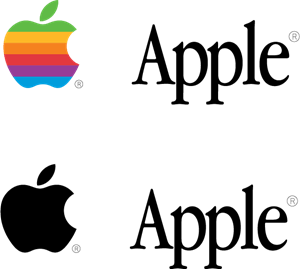 Dünya’nın en değerli 10 şirketi arasında 7 tane bilişim şirketi bulunmaktadır.

Bunlardan bazıları şunlardır; Apple, Microsoft,  Amazon, Facebook, Alphabet.
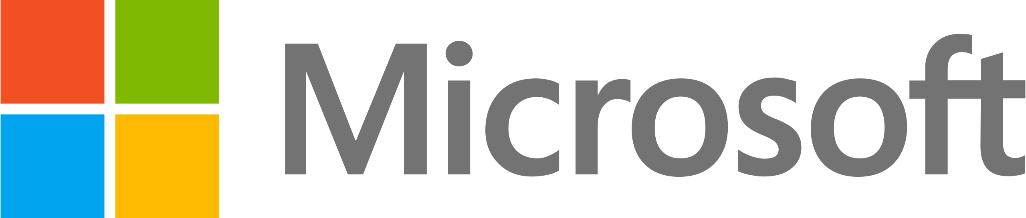 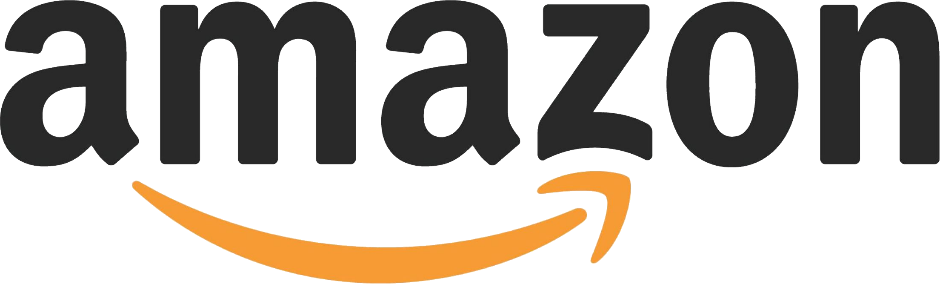 BİLİŞİM TEKNOLOJİlerİ ALANI
Yenilenmiş ders içeriklerinden görüntüler
BİLİŞİM TEKNOLOJİlerİ ALANI
Bilişim Teknolojileri Bölümüne ait 2 adet laboratuvar bulunmaktadır.
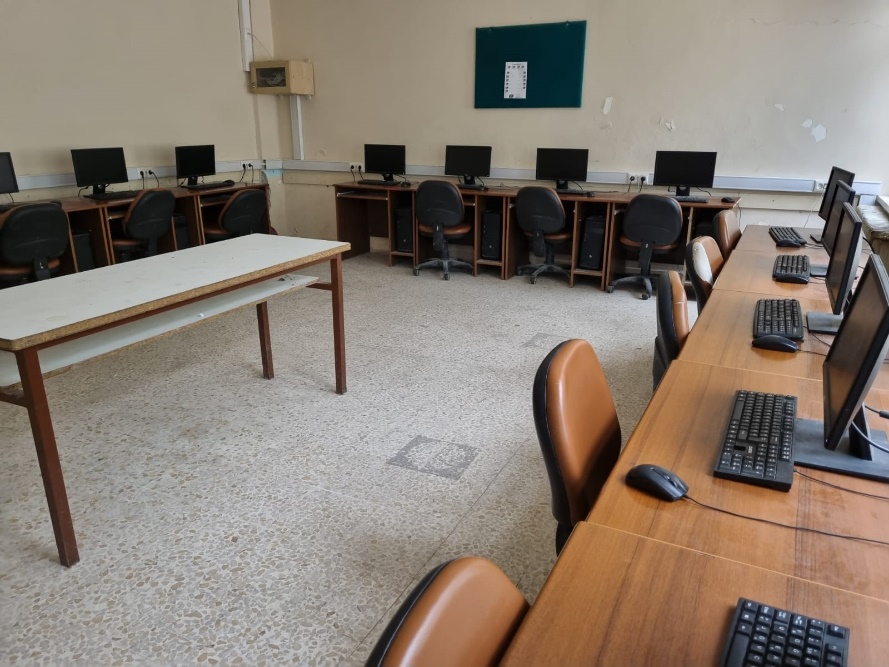 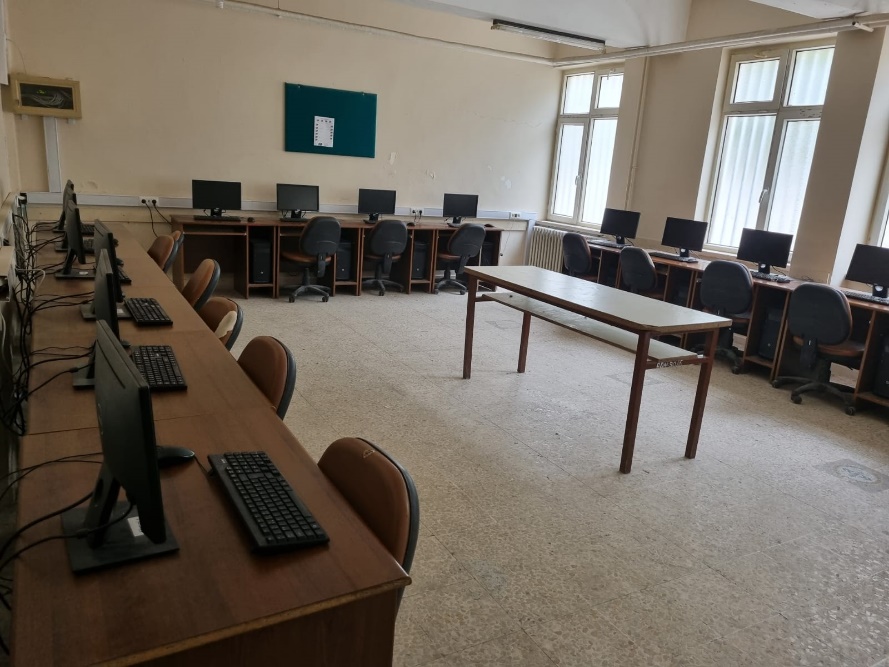 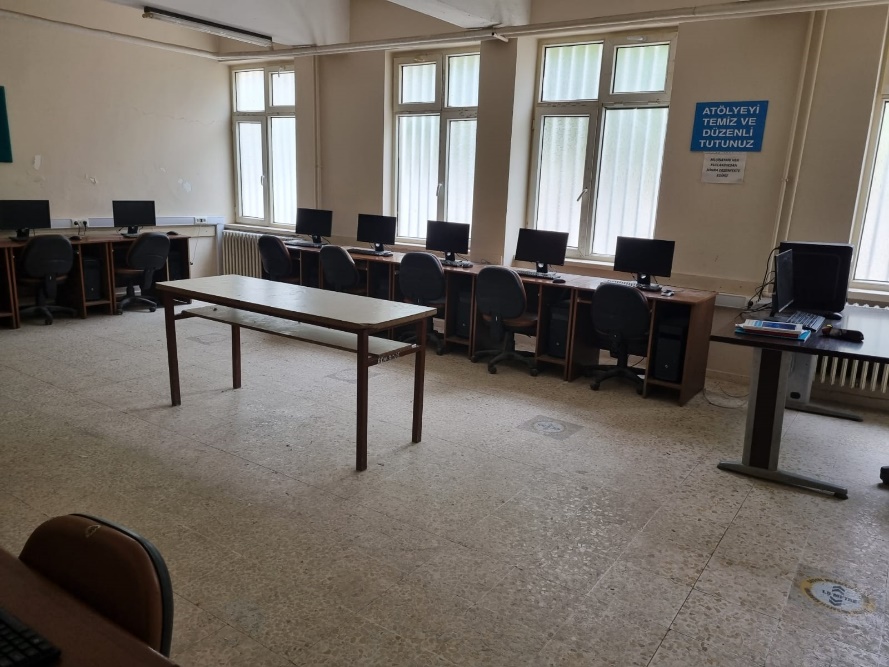 ELEKTRİK-ELEKTRONİK TEKNOLOJİlerİ ALANI
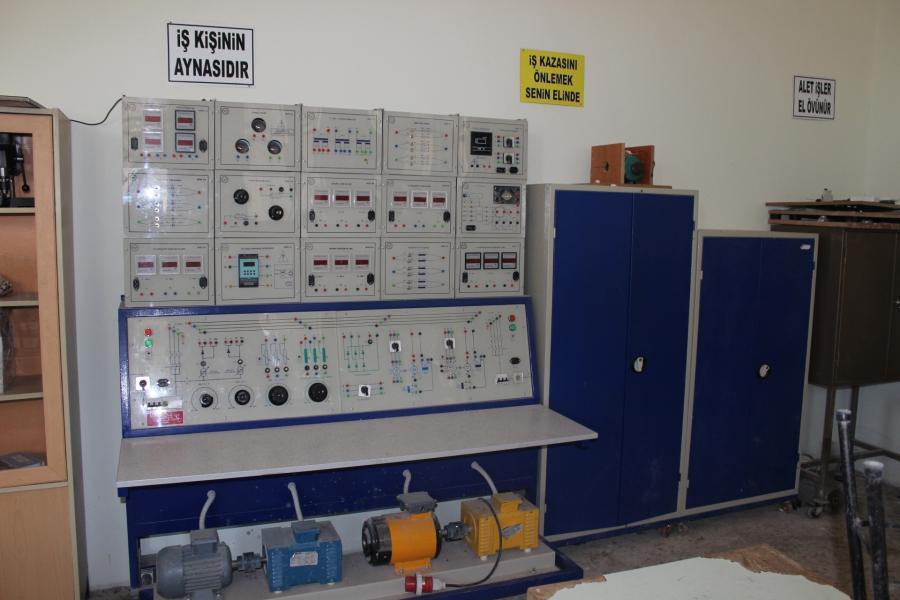 Okulumuzdaki elektrik elektronik teknolojileri alanına ait dal Elektrik Tesisatları ve Dağıtımı olarak belirlenmiştir.
ELEKTRİK-ELEKTRONİK TEKNOLOJİlerİ ALANI
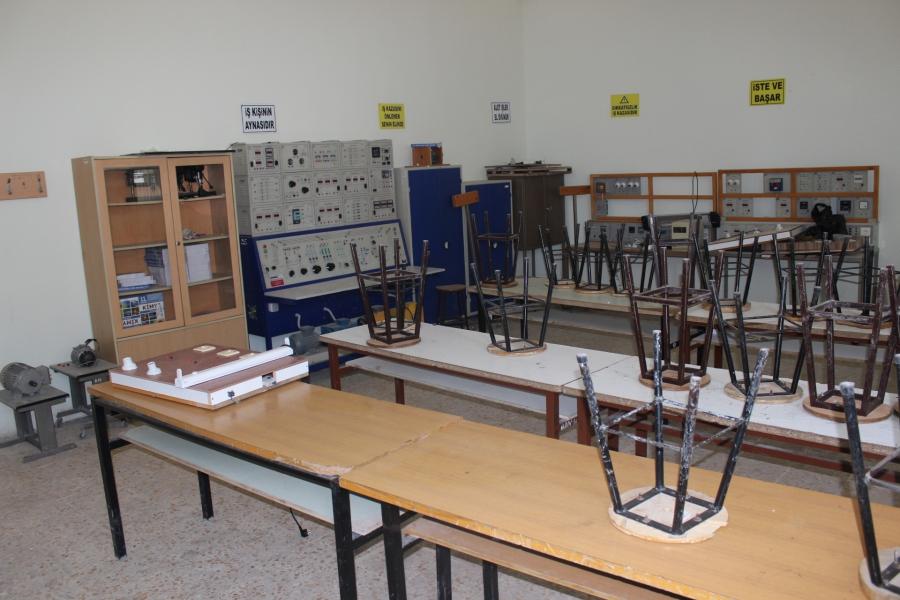 ELEKTRİK TESİSATLARI ve DAĞITIMI 

- Dağıtım tabloları montajını yapmak. 
- Pano montaj hazırlığı ve malzeme montajı yapmak. 
- Pano testini yapmak. 
- Tesiste/Sahada Pano montajı yapmak. 
- Topraklama ve paratoner tesisini yapmak. 
- Dağıtım tabloları montajını yapmak.
ELEKTRİK-ELEKTRONİK TEKNOLOJİlerİ ALANI
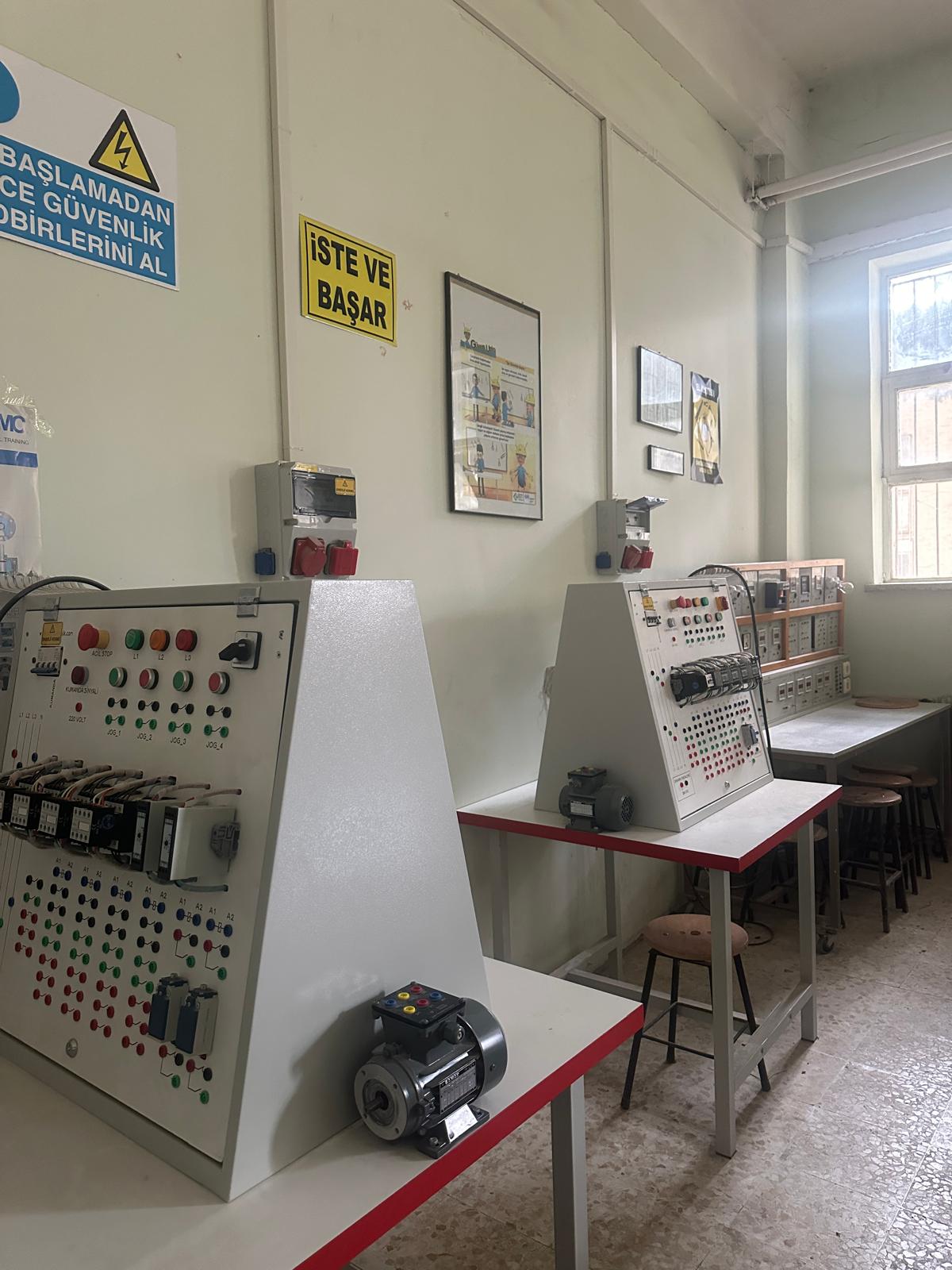 Elektrik Tesisatı ve Dağıtımı dalında kazanılan beceriler:

Aydınlatma ve priz tesisatı 
bakım onarımını yapmak.
Kablolama yapmak.
İç aydınlatma tesisatlarını yapmak.
Dış aydınlatma tesisatlarını yapmak.
Kuvvet tesis iç ve dış aydınlatmasını yapmak.
Elektrik tesisat projelerini çizmek.
Elektrik tesisatını döşemek.
Kuvvet tesisatını döşemek.
Kuvvet tesisat bağlantılarını yapmak.
Kuvvet tesis bakım onarımını yapmak.
ELEKTRİK-ELEKTRONİK TEKNOLOJİlerİ ALANI
BÖLÜMÜN AVANTAJLARI
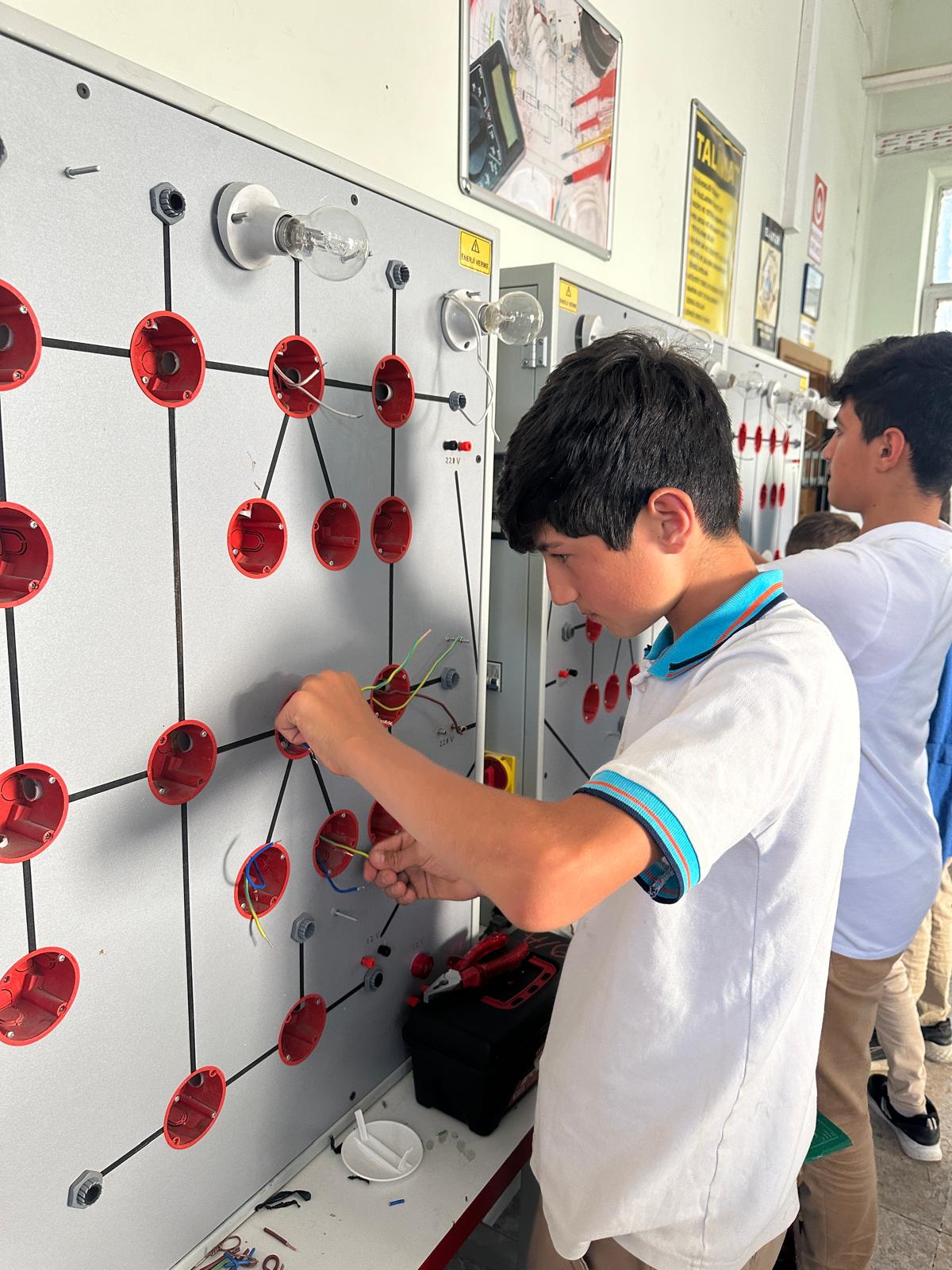 Bilgisayar kullanma becerisine sahip olma. 
Elektrik Elektronik çalışmalarında rahatlıkla fikir üretebilme. 
Var olan temel bilimlerin gelişimine katkıda bulunma.
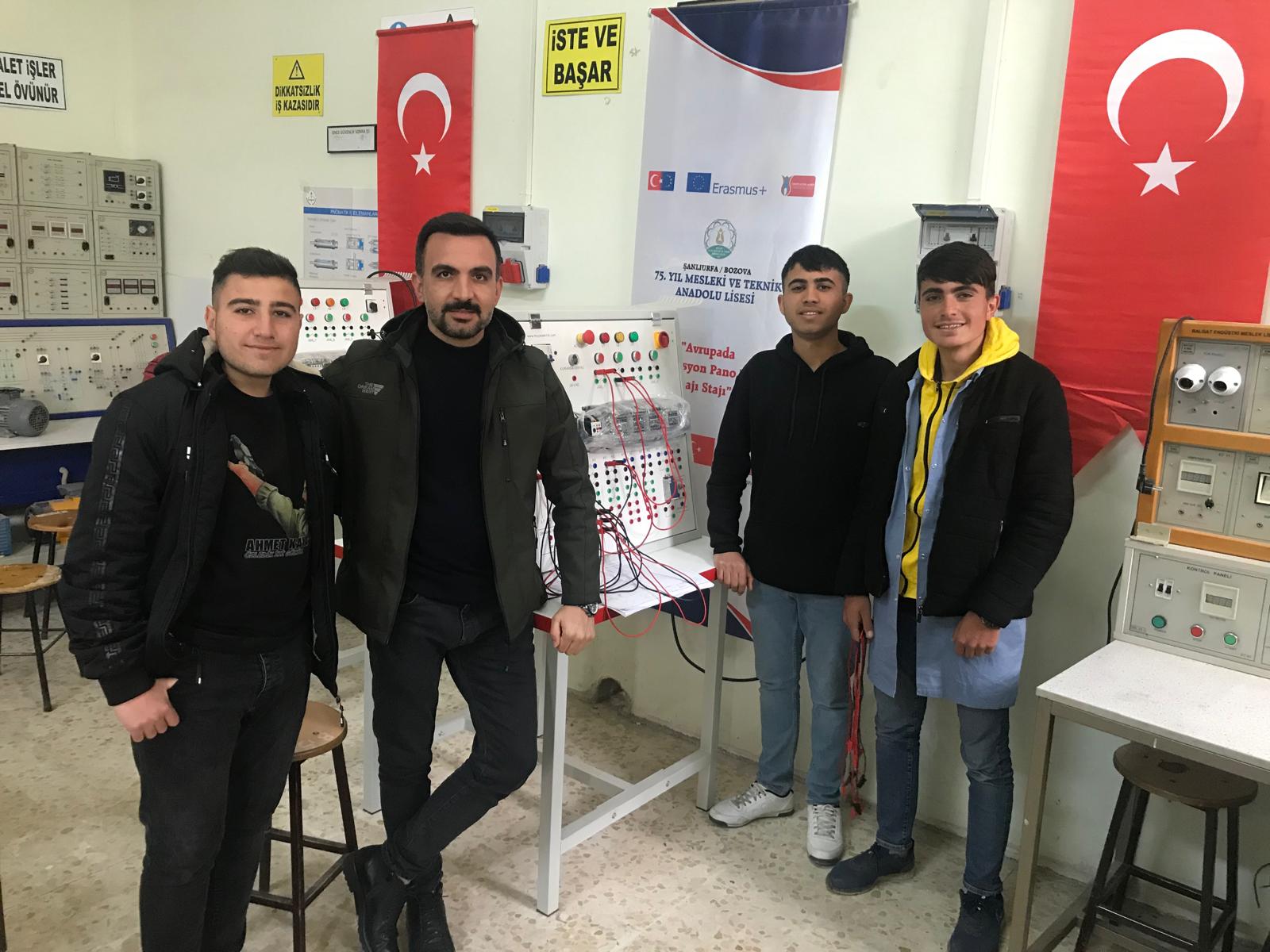 ELEKTRİK-ELEKTRONİK TEKNOLOJİlerİ ALANI
BÖLÜMÜN AVANTAJLARI
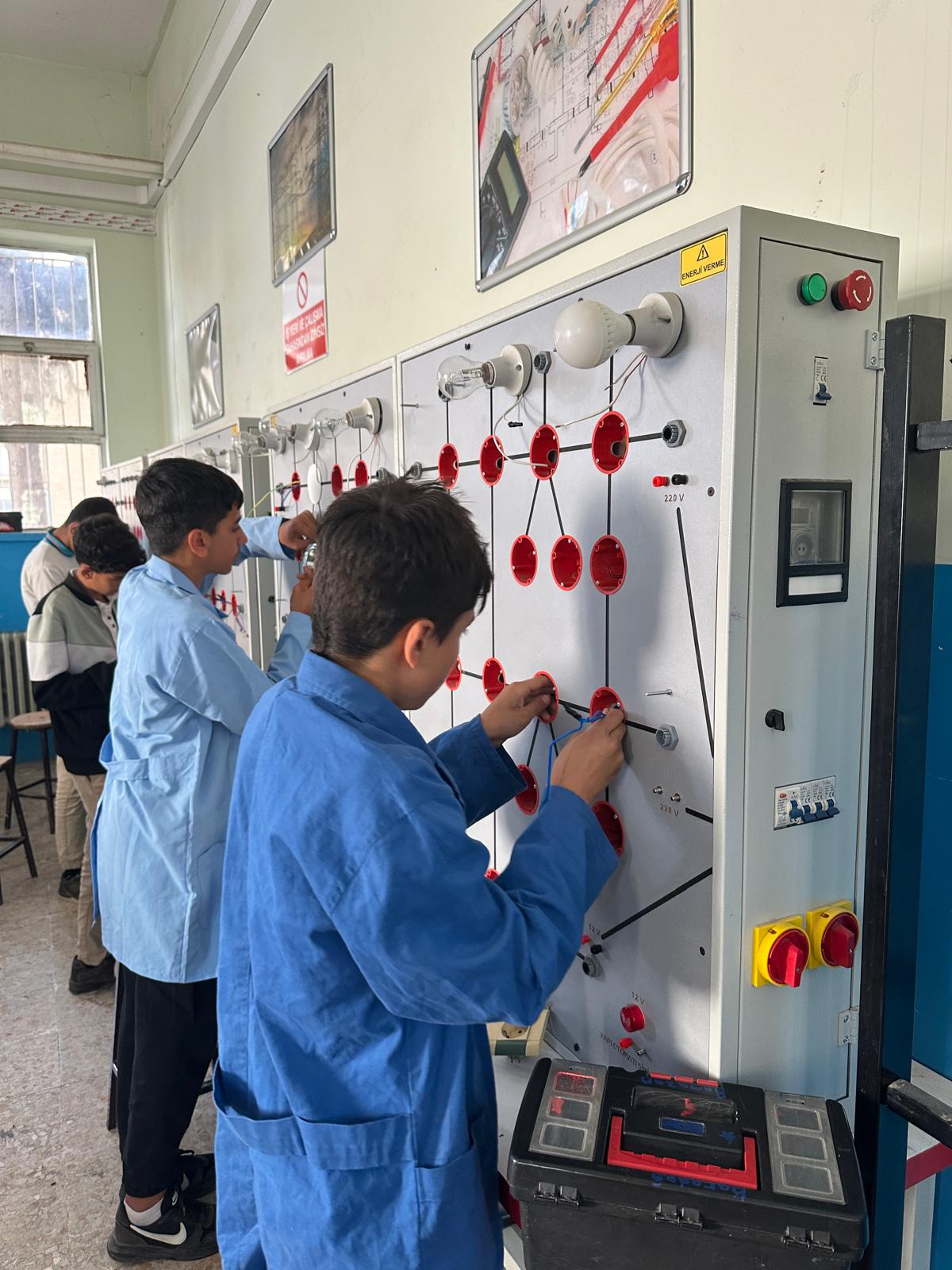 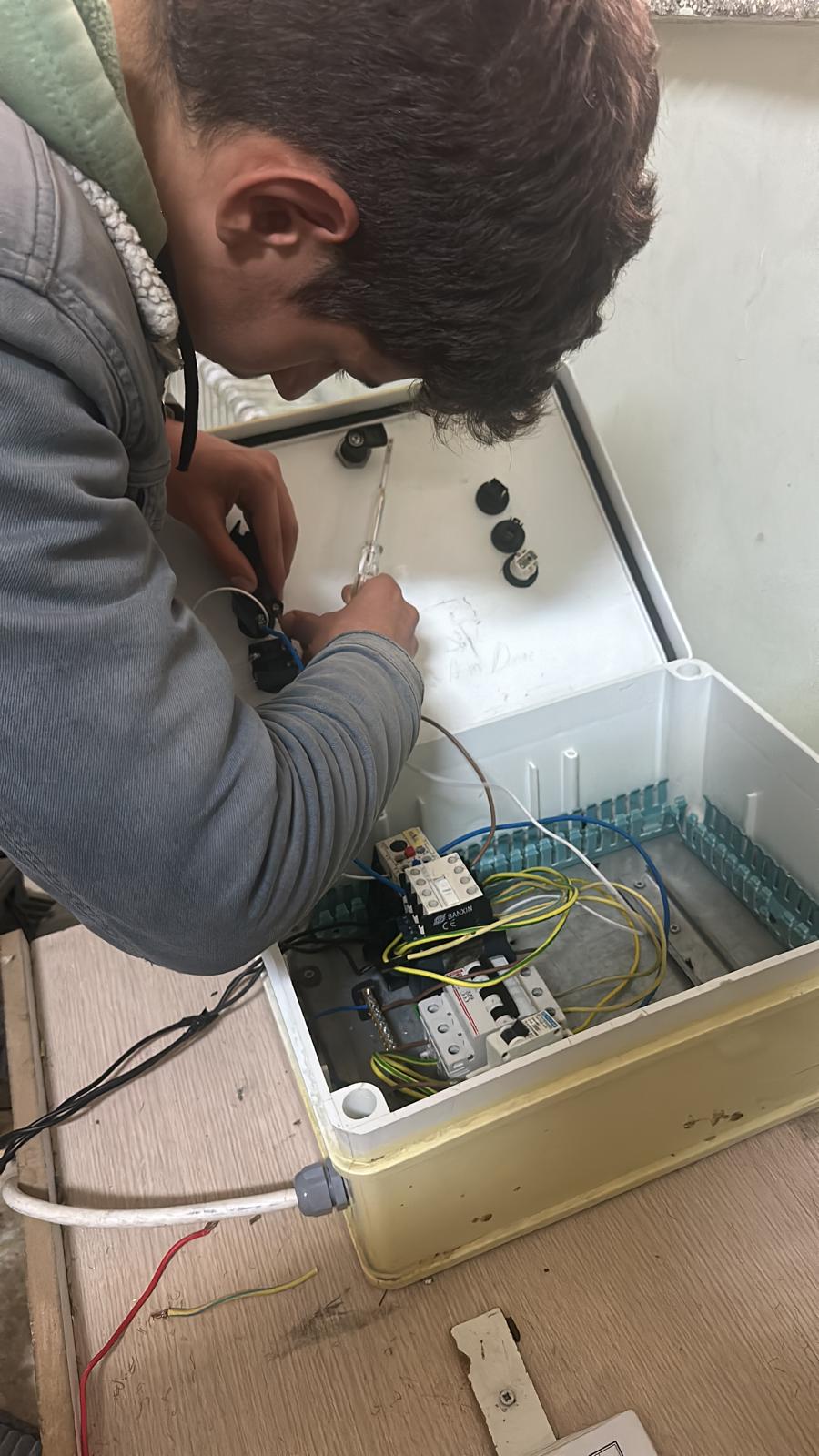 Gerçek yaşam problemlerini çözebilme. 
Kendi üretimi, ihracatı ve istihdamı sağlar.
Gelişime açık bir bölümdür.
ELEKTRİK-ELEKTRONİK TEKNOLOJİlerİ ALANI
EĞİTİM İMKÂNLARI

Liseyi bitirince bölümüne en yakın okuyabileceği bölümler:

Biyomedikal Cihaz Teknolojisi
Elektrik
Elektrik-Elektronik
Elektronik Haberleşme
Endüstriyel Elektronik
Endüstriyel Otomasyon
Ev Cihazları Teknolojisi
Hidroelektrik Santralleri
Mekatronik
Otomotiv
Radyo ve Televizyon Tekniği
Termik Santral Makineleri
Termik Santrallerde Enerji Üretimi
Not: Mühendislik ve teknik bölümlerin bir çoğu rahatlıkla okunabilir.
Bu bölümler dışında da tercih yapılabilir.
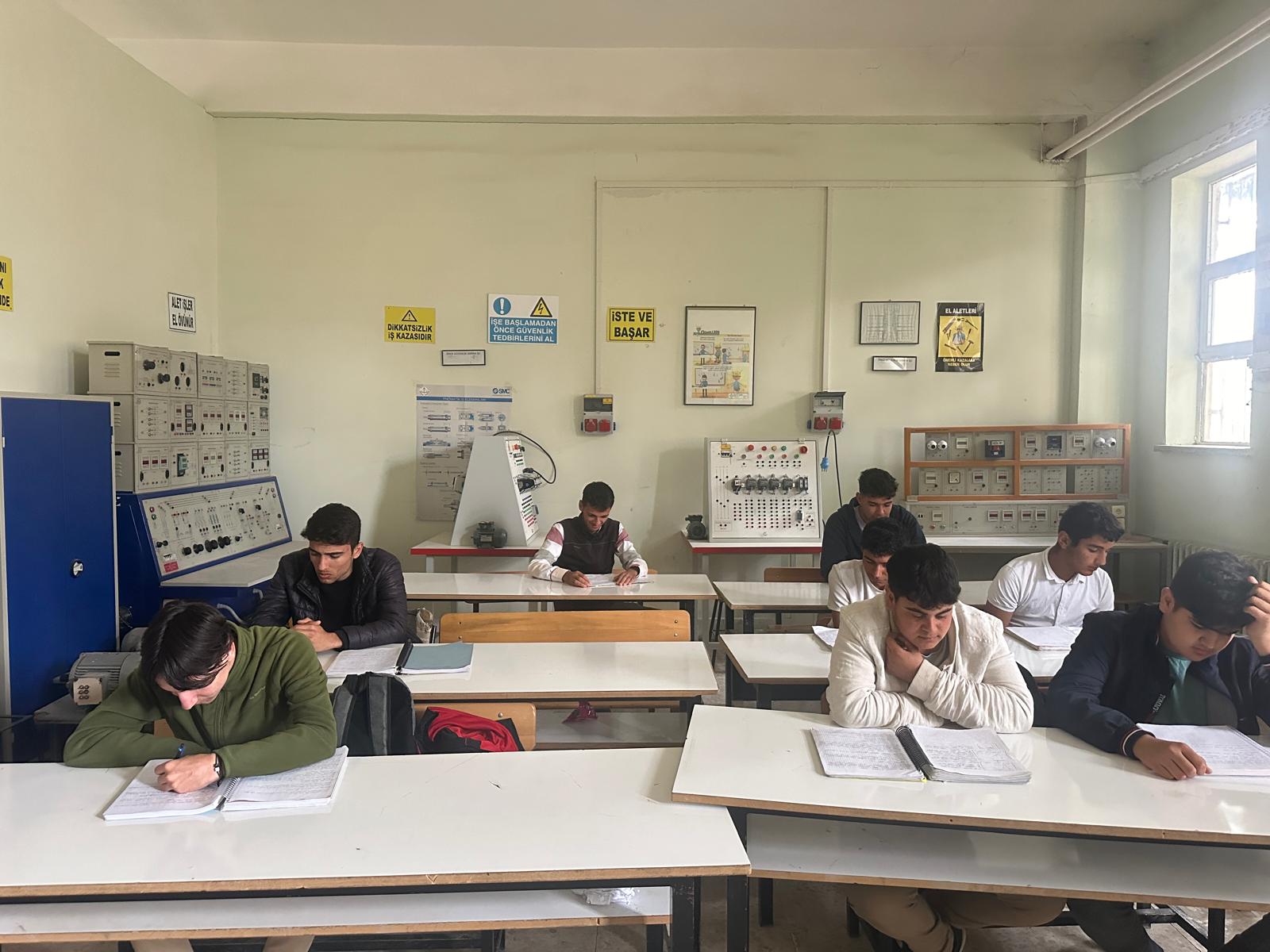 ELEKTRİK-ELEKTRONİK TEKNOLOJİlerİ ALANI
Kariyer
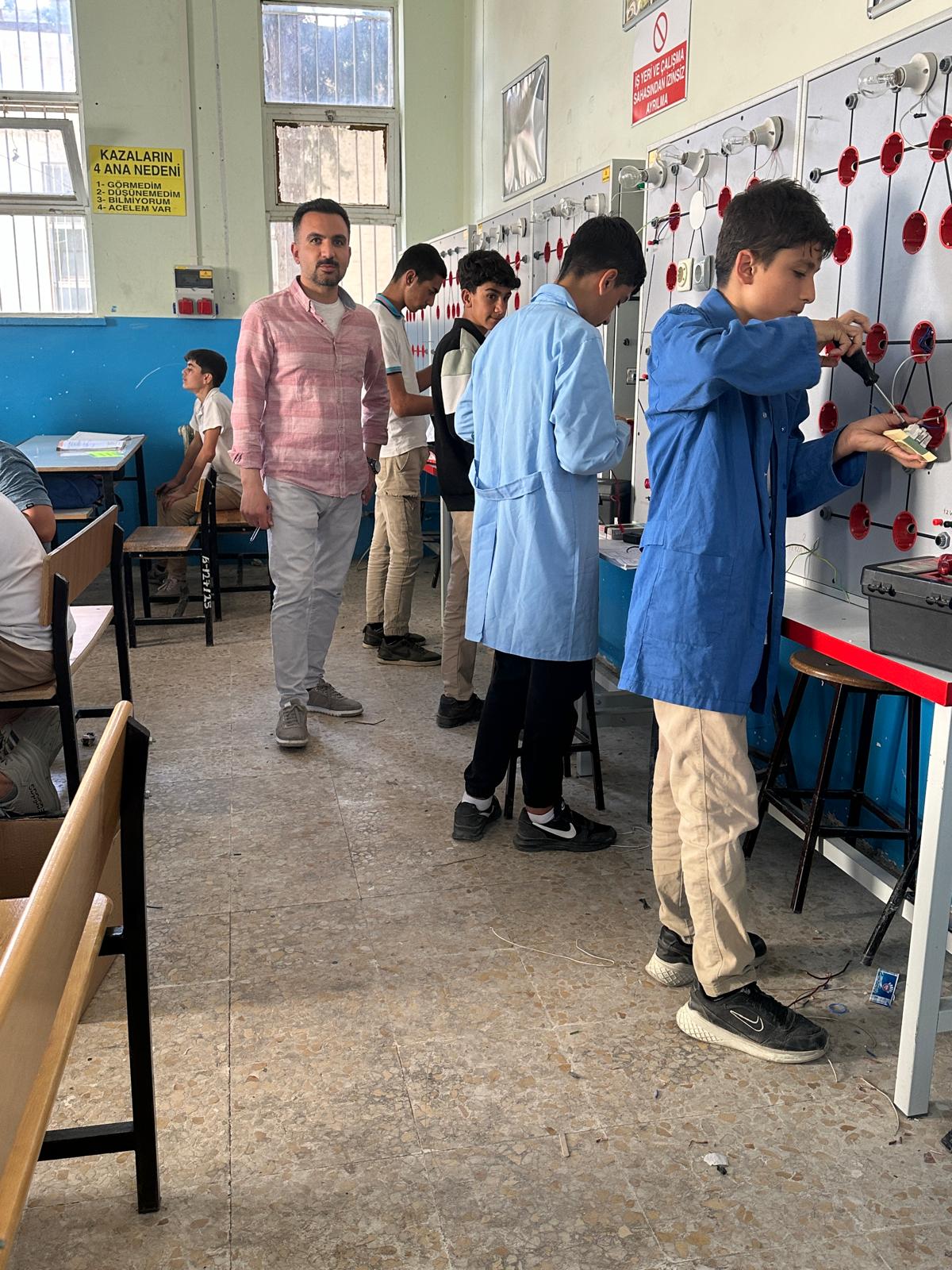 Ülkemizde bu alanda iş bulma imkânı oldukça fazladır. 

Özellikle sanayinin gelişmiş olduğu bölgelerde bu meslek elemanlarına yoğun şekilde ihtiyaç duyulmaktadır.
Kendi iş yerlerini açabilirler.
Memur olabilirler.
Kamuya ve özel sektöre ait kurum ve kuruluşların ilgili birimlerinde istihdam edilmektedirler. 
İşletmelerin teknik servislerinde, fabrikalarda, 
büyük ölçekli firmaların teknik departmanların da çalışabilirler.
KİMYA TEKNOLOJİlerİ ALANI
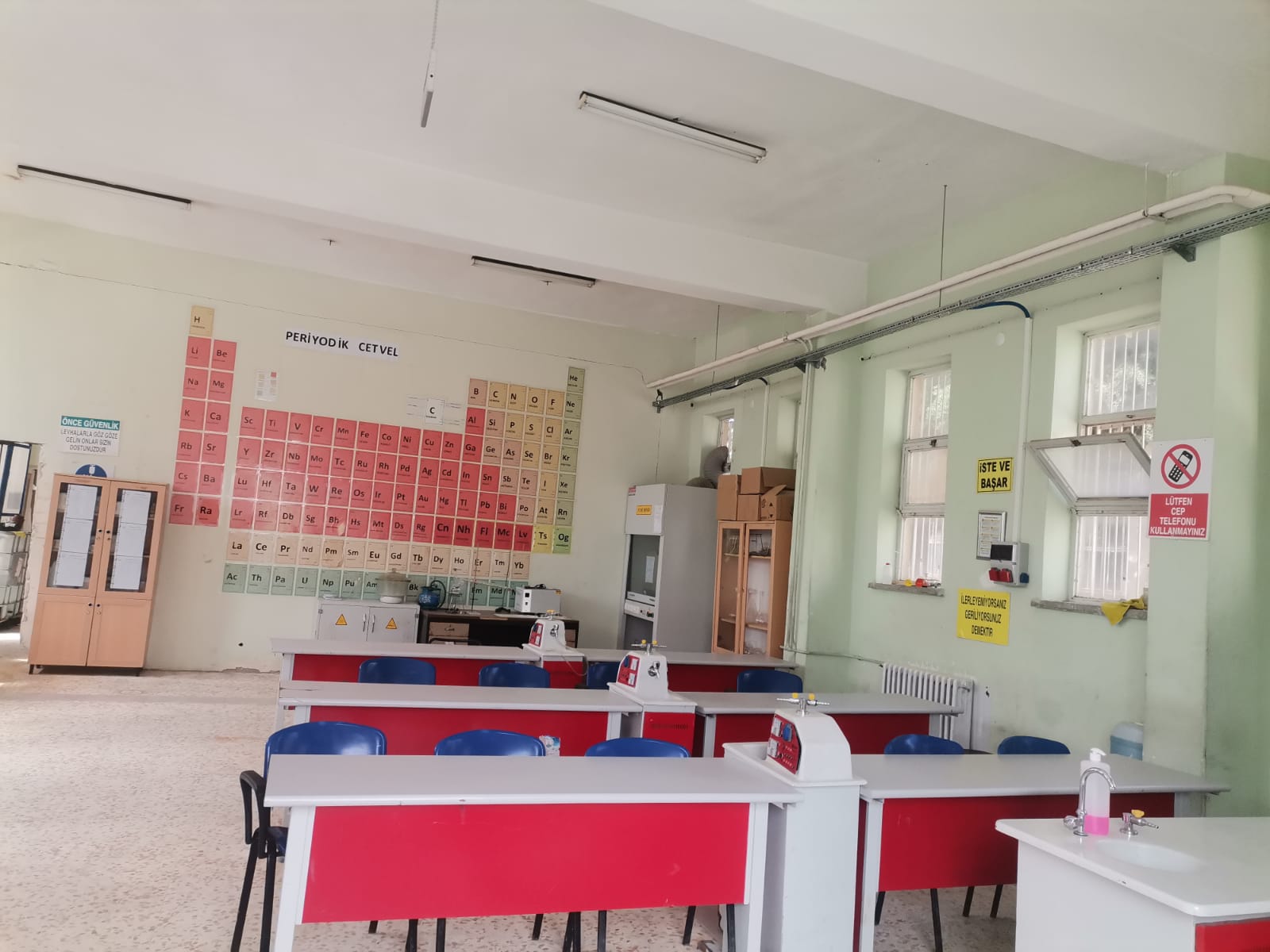 Okulumuz Kimya Teknolojileri Alanı Çerçeve Programında;
Kimya laboratuvarı dalında faaliyet göstermektedir.
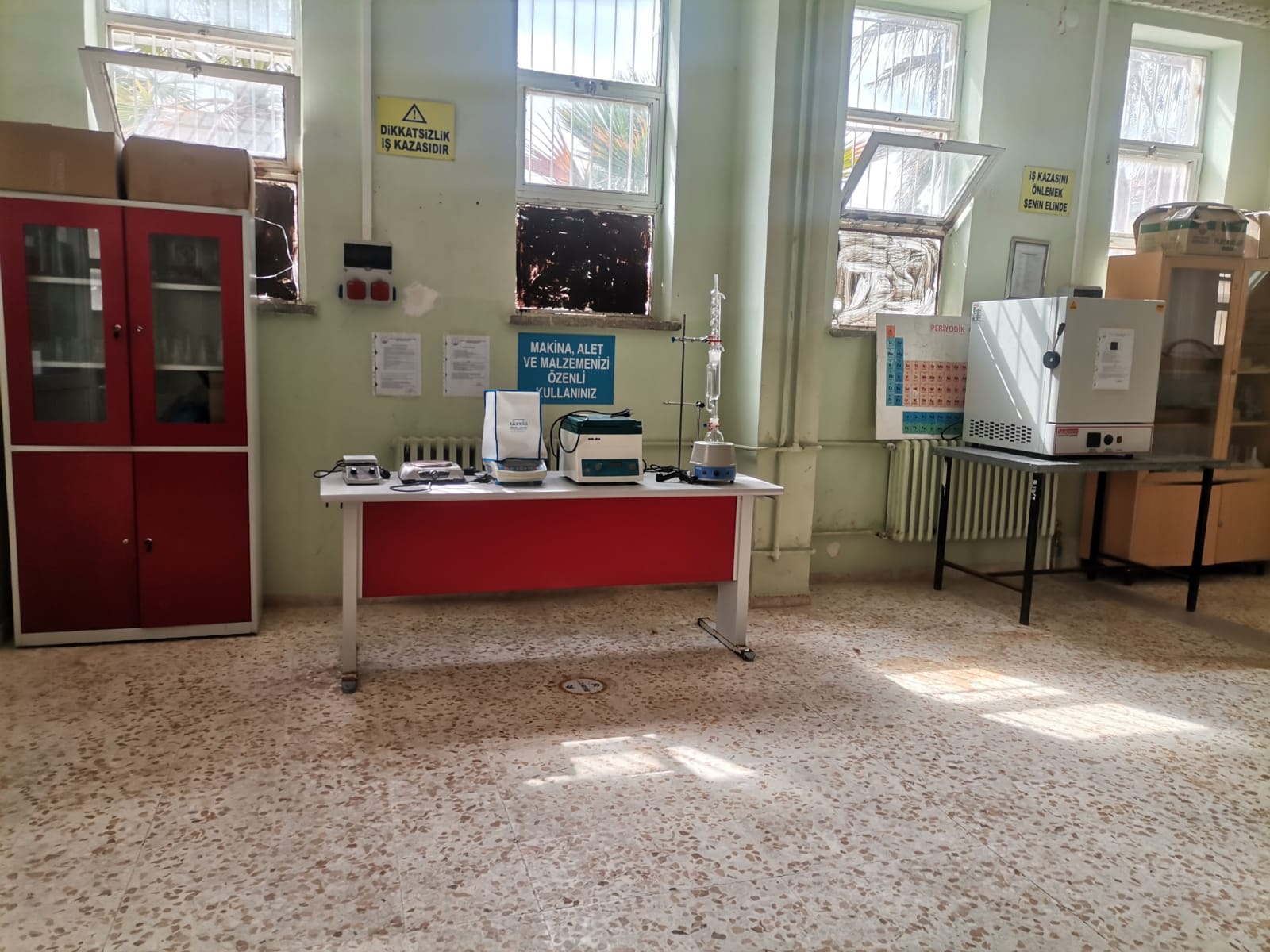 KİMYA TEKNOLOJİlerİ ALANI
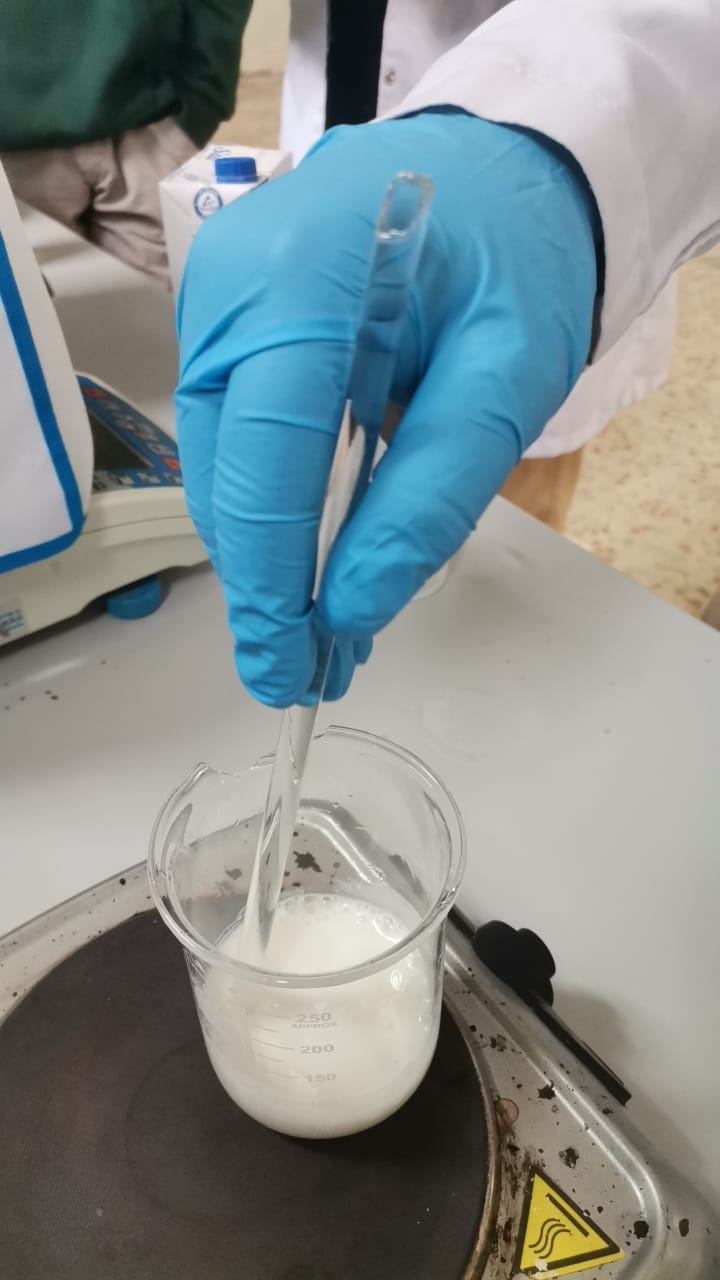 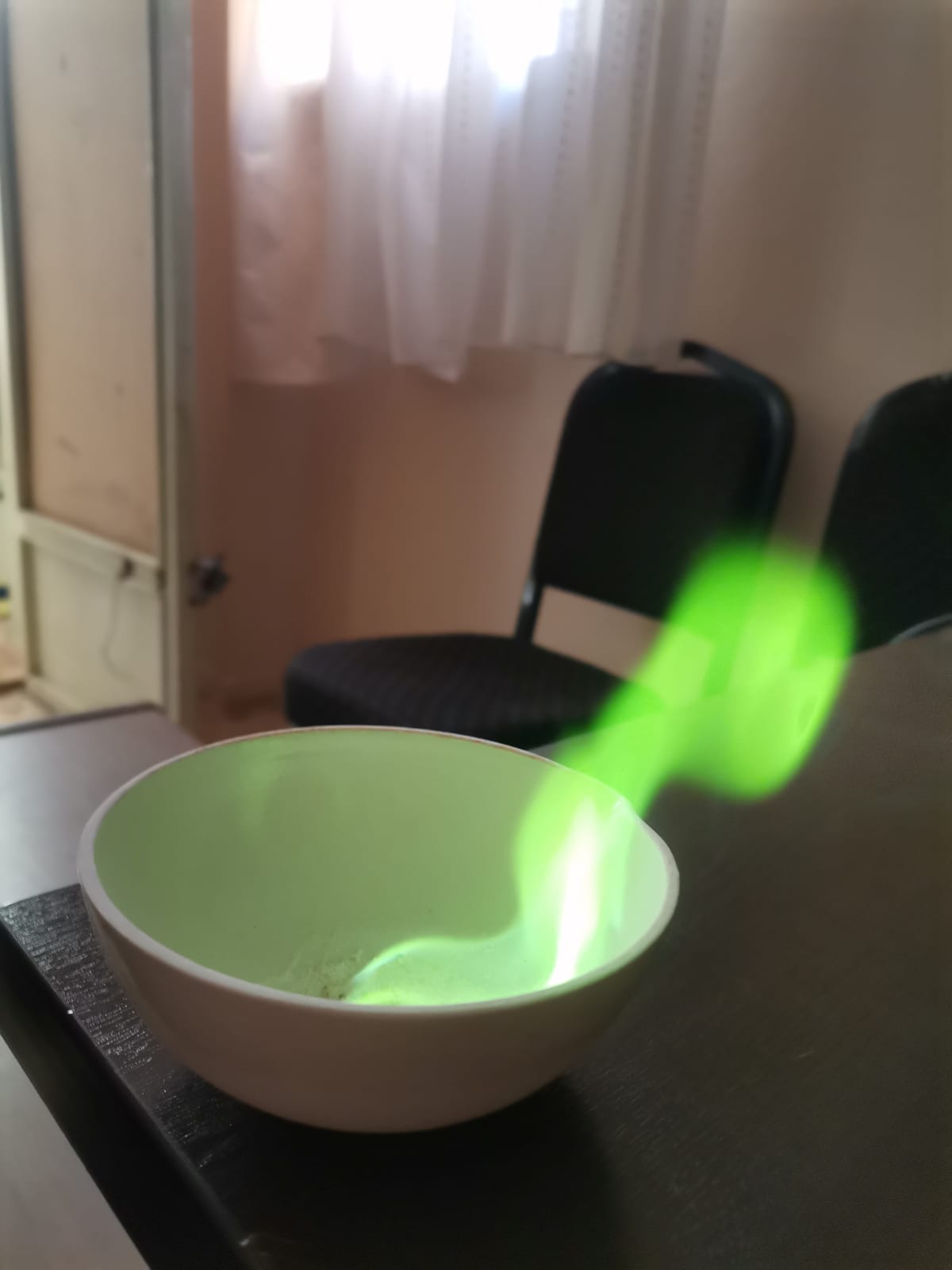 Kimya, yaşamın her yönüyle ilgili bir alandır. Kullandığımız temizlik malzemeleri, hastalıkların tedavisinde kullanılan ilaçlar, toprağın veriminin artırılmasını sağlayan gübreler, taşıtların yakıtları gibi birçok maddenin üretiminde kimyasal işlemler uygulanır.
KİMYA TEKNOLOJİlerİ ALANI
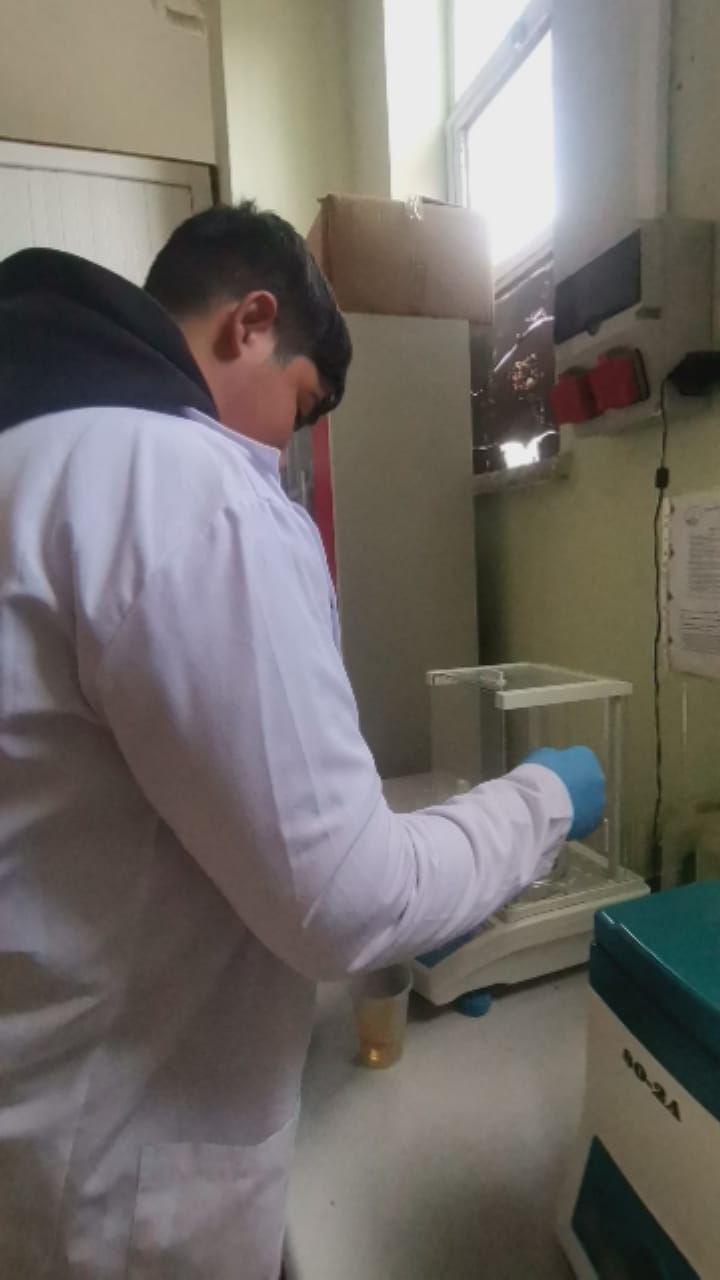 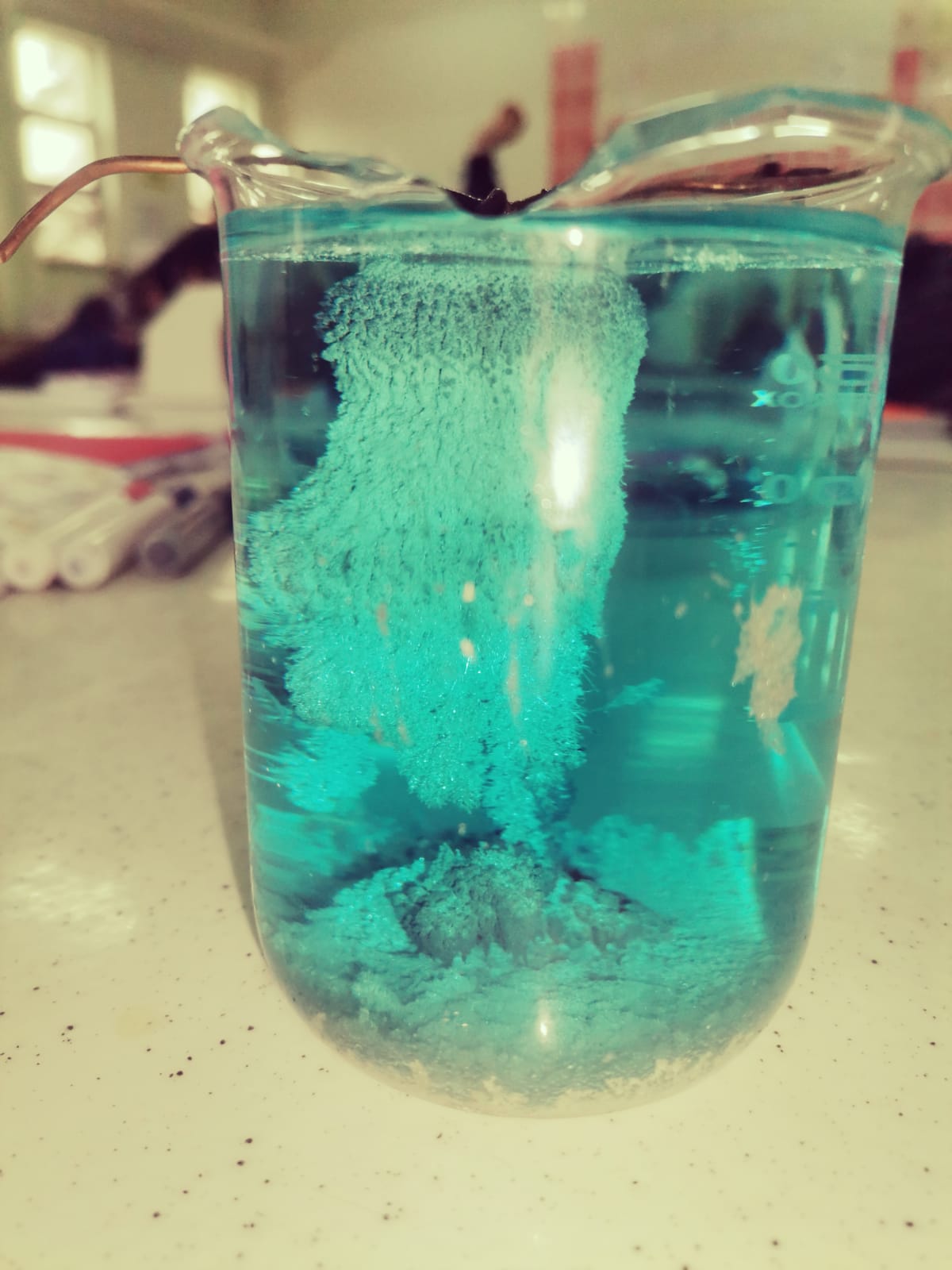 Kimya Teknolojisi; seramik, cam, otomotiv, metal, madencilik, enerji, tarım sektörlerinde geniş yer tutar. Endüstriyel işletmelerin neredeyse tamamında üretim ve kalite kontrol bölümleri Kimya Teknolojisi ile ilişkilidir.
KİMYA TEKNOLOJİlerİ ALANI
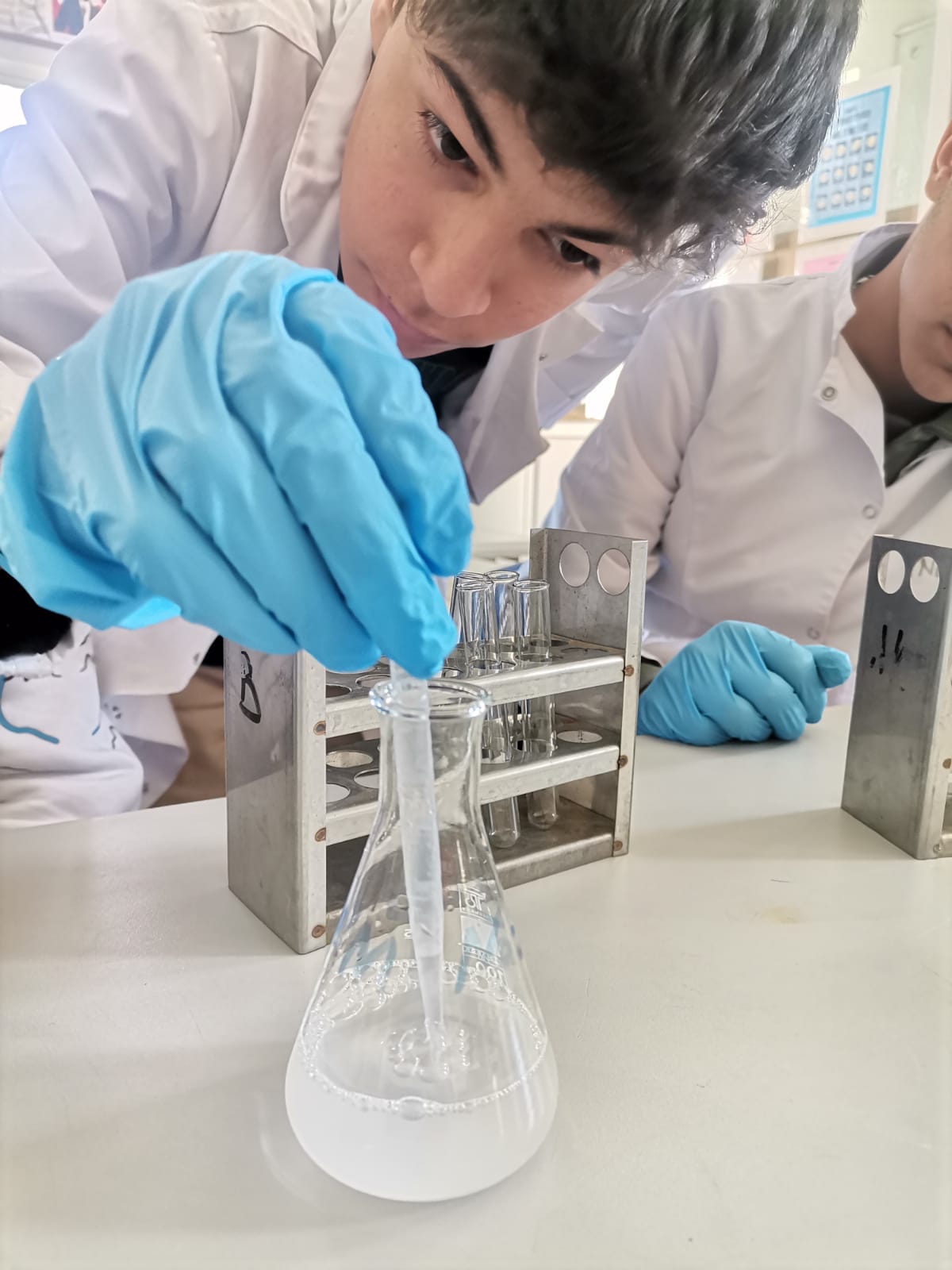 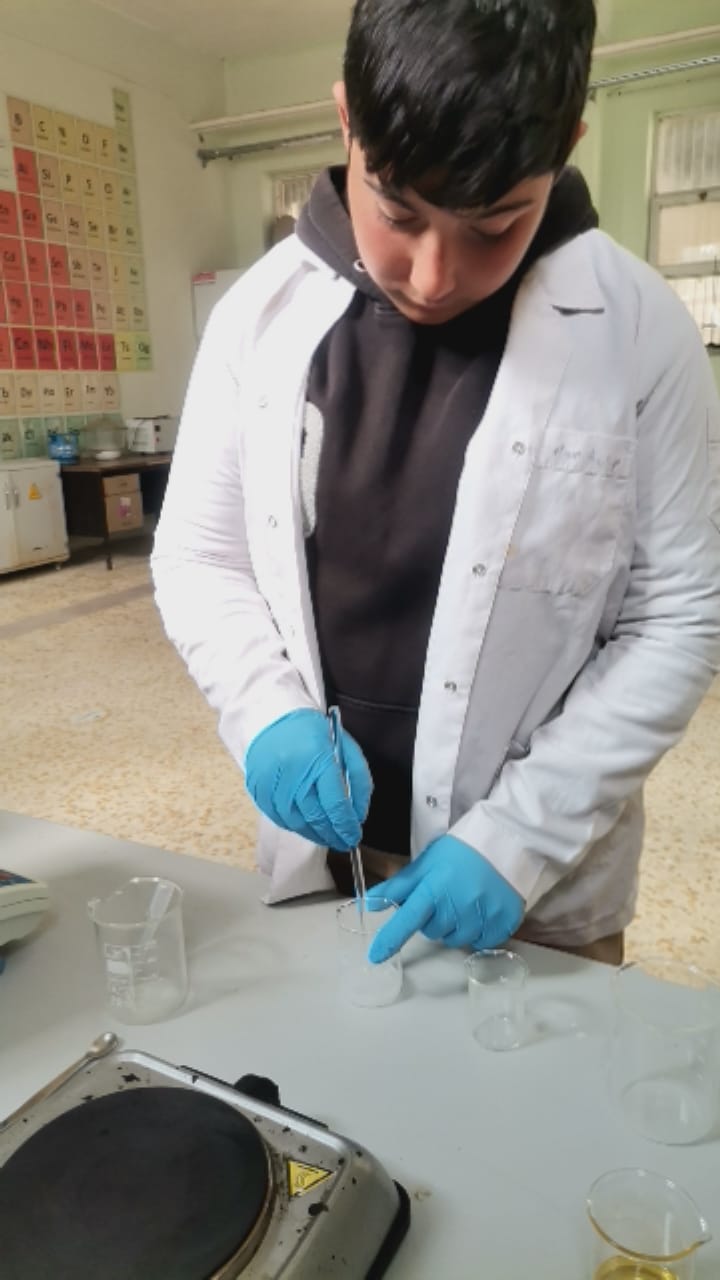 Kimya Teknolojisi Alanında sektörün ve piyasa koşullarının ihtiyaçlarını karşılayabilecek,  bilimsel ve teknolojik gelişmeler doğrultusunda gerekli olan meslekî yeterliliğe sahip meslek elemanları yetiştirilir.
KİMYA TEKNOLOJİlerİ ALANI
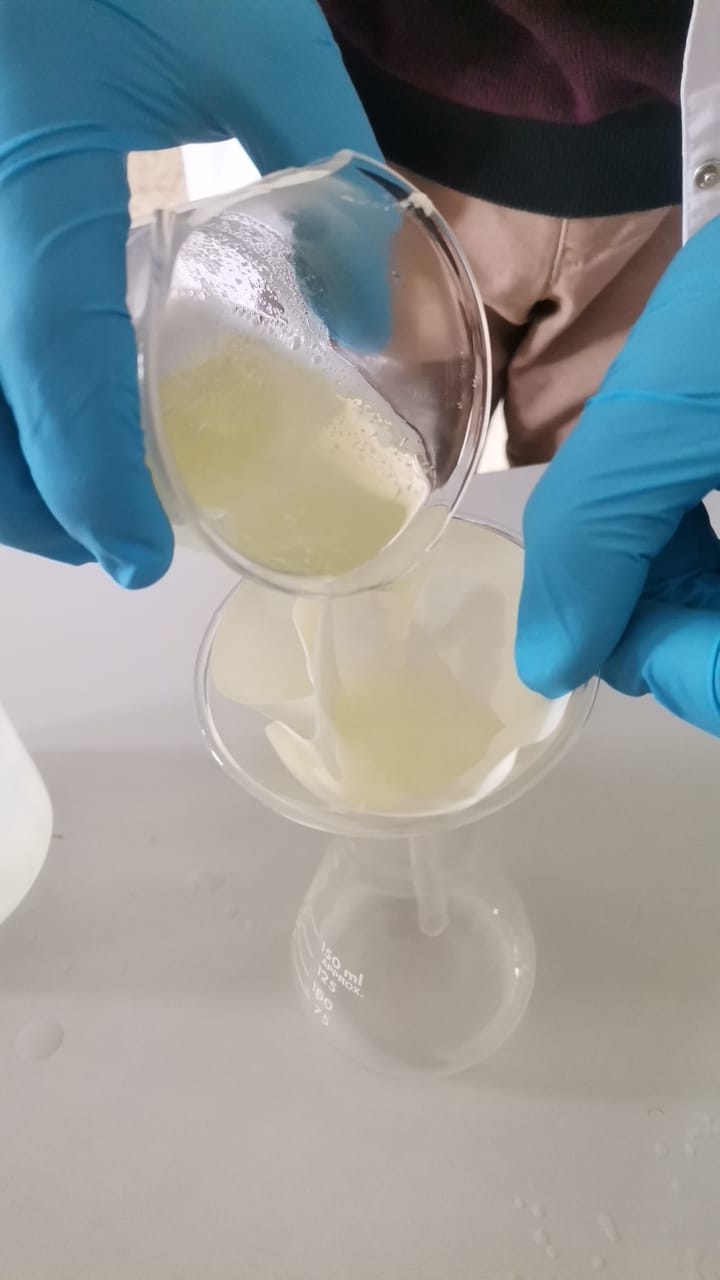 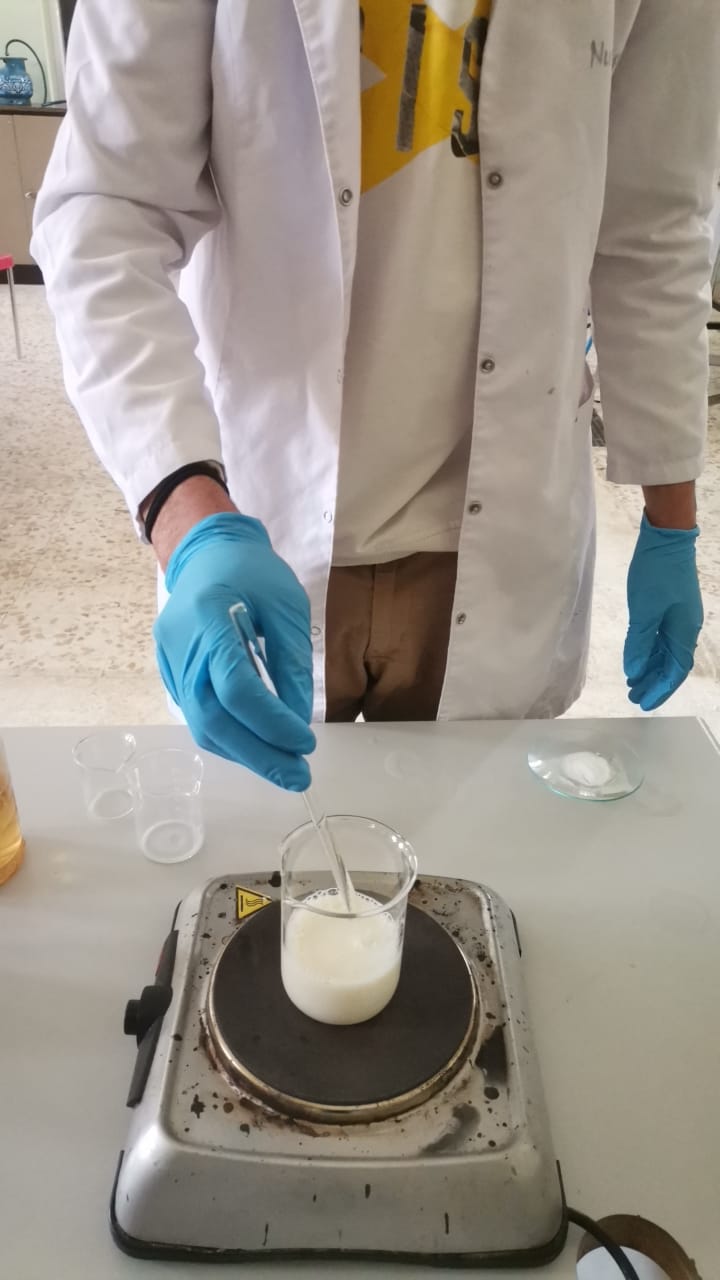 Kimya Teknolojisi Alanında asıl amaç; iş sağlığı ve iş güvenliği kurallarına uyarak, numune alabilen, numunenin fiziksel ve kimyasal kalite kontrollerini yapabilen, nitel, nicel ve enstrümantal analiz yapabilen nitelikli kişiler yetiştirmektir.
KİMYA TEKNOLOJİlerİ ALANI
Alan/dalda sertifika, belge ve diplomaya götüren tüm programlar ve dallar arasında geçiş yapılabilir. Diploma almaya hak kazanan öğrenci, Kimya Teknolojisi alanının devamı niteliğindeki programların veya bu alana en yakın programların uygulandığı meslek yüksekokuluna ( 2 Yıllık ön lisans programlarına) geçiş yapabilir ya da sınav sonuçlarına göre diğer yükseköğrenim kurumlarını tercih edebilir
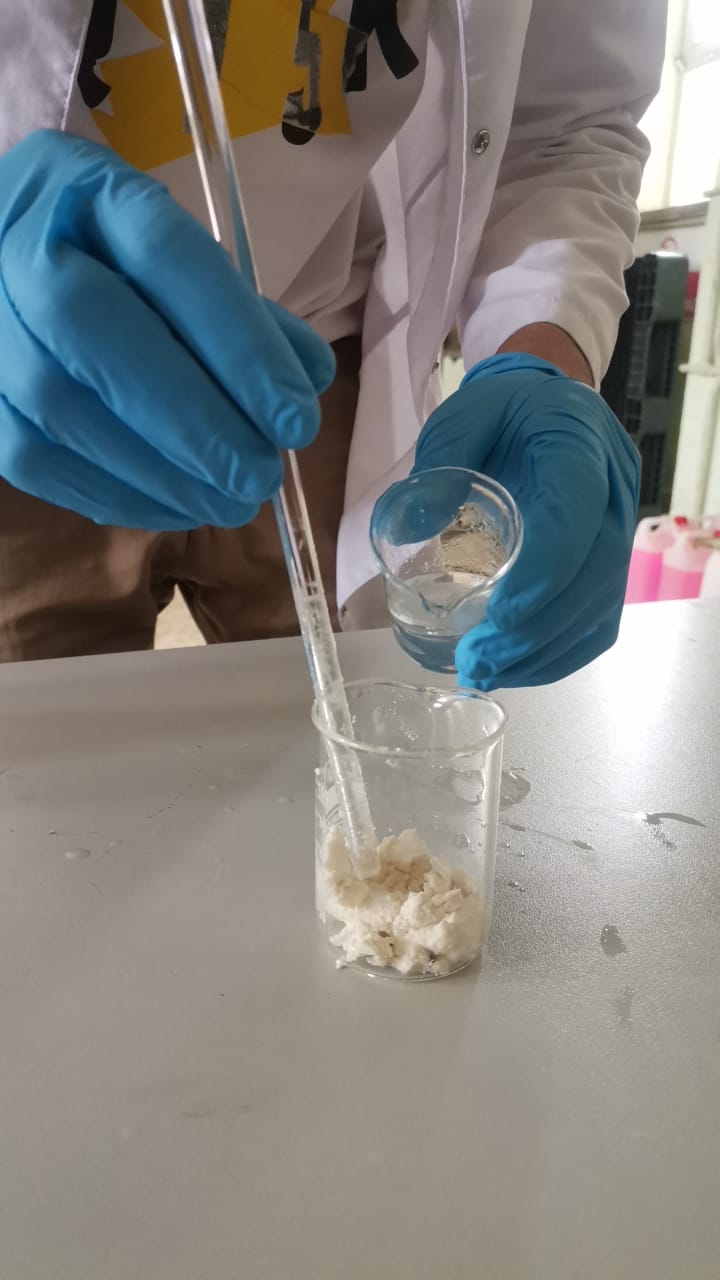 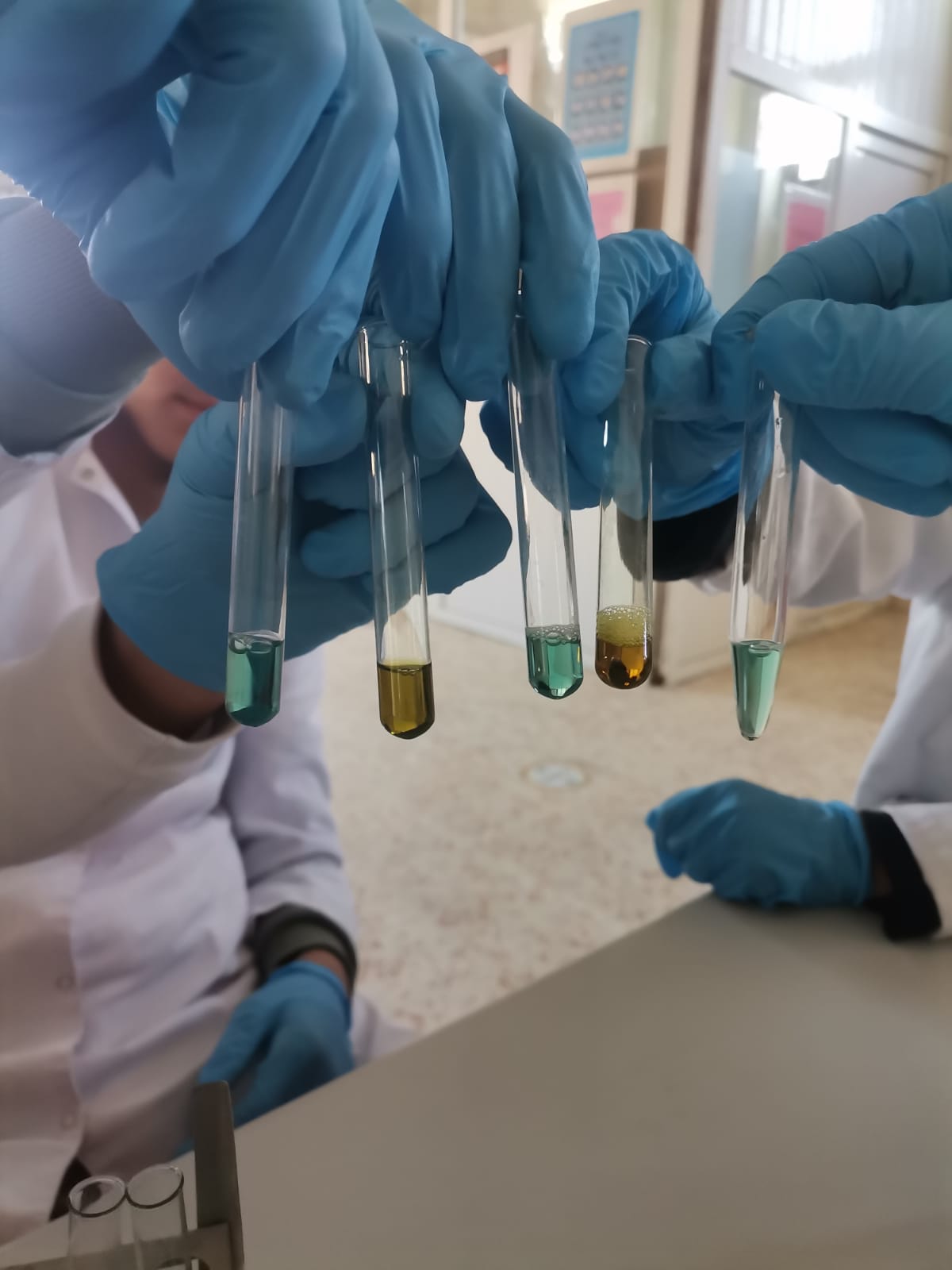 KİMYA TEKNOLOJİlerİ ALANI
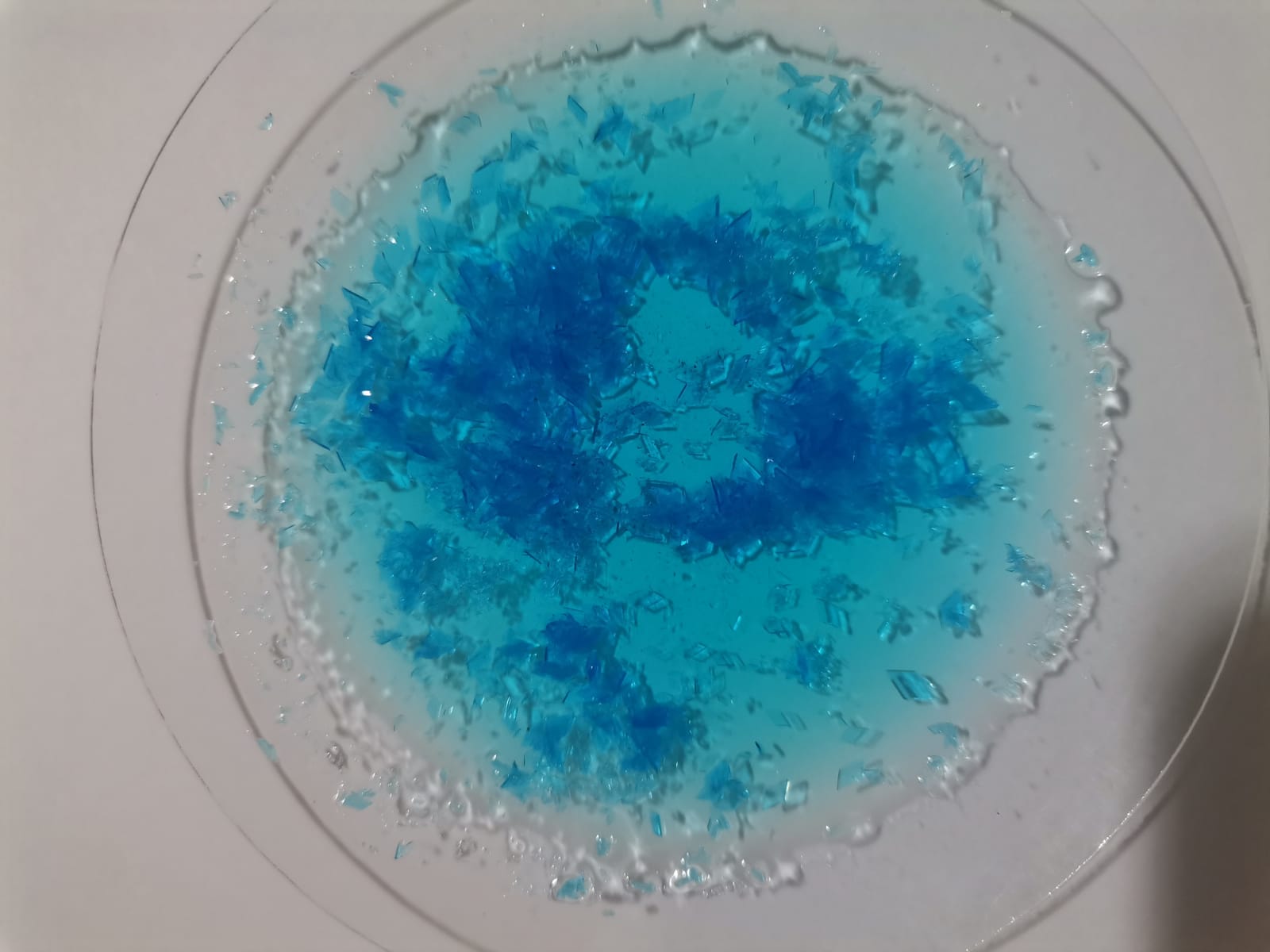 Ayrıca okulumuzda döner sermaye kapsamında el sabunu, çamaşır suyu, yüzey temizleyici, cam sil  üretilmektedir. Öğrenciler bu imkan sayesinde bu ürünlerin üretimini uygulamalı olarak öğrenmektedir.
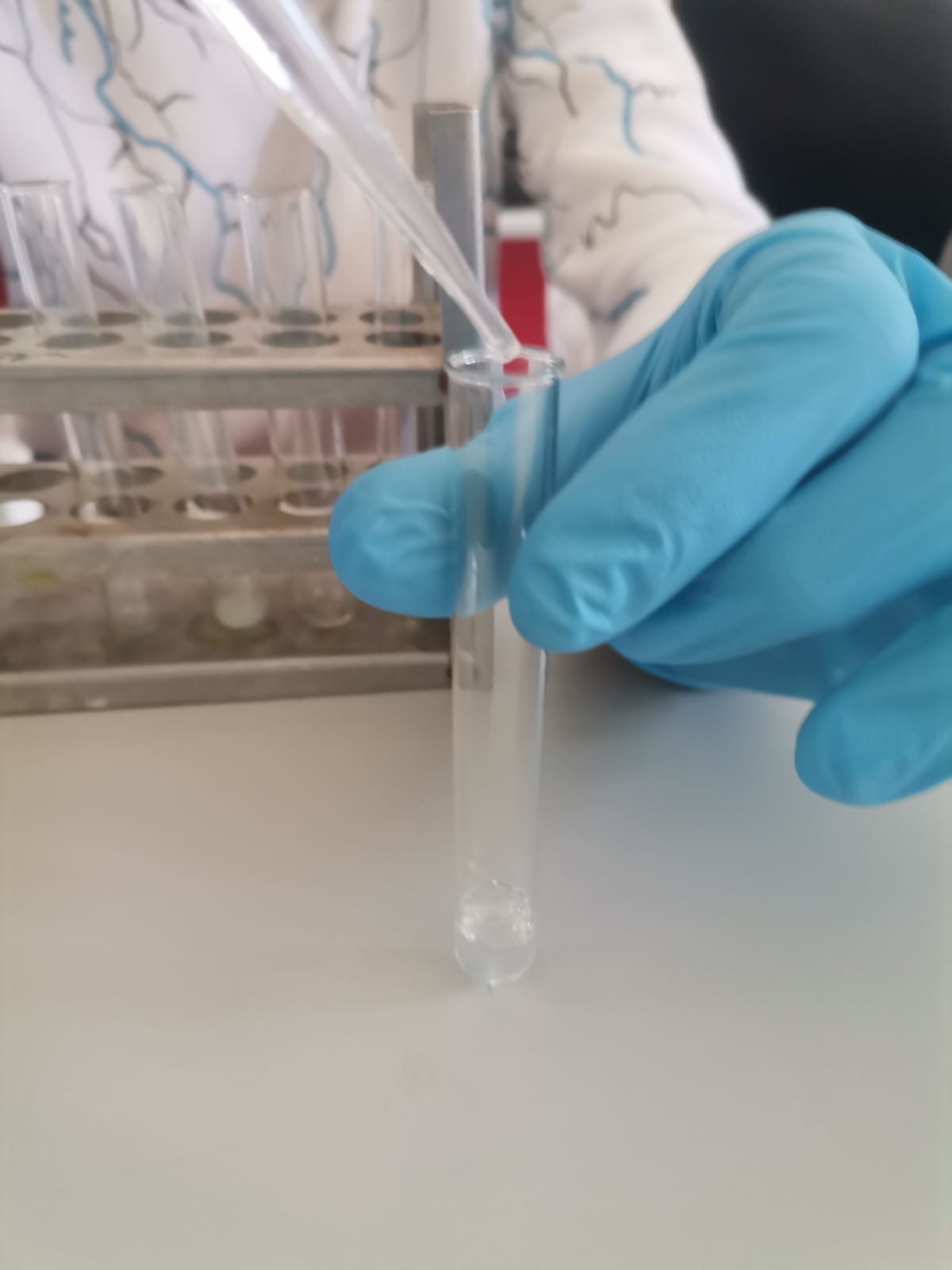 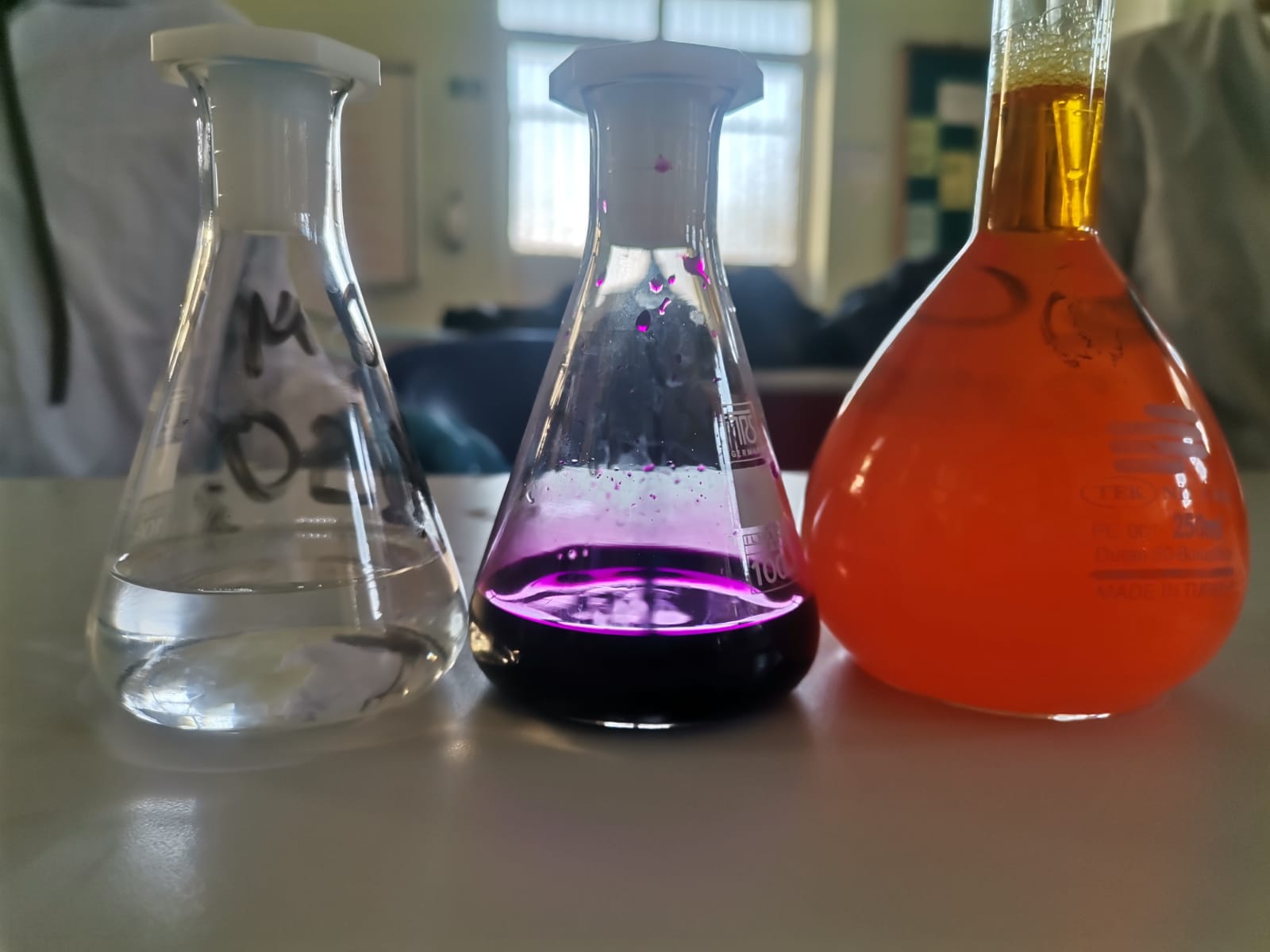 KİMYA TEKNOLOJİlerİ ALANI
Kimya Teknolojileri alanından mezun olan öğrenciler, seçtikleri dal/meslekte kazandıkları yeterlikler doğrultusunda;
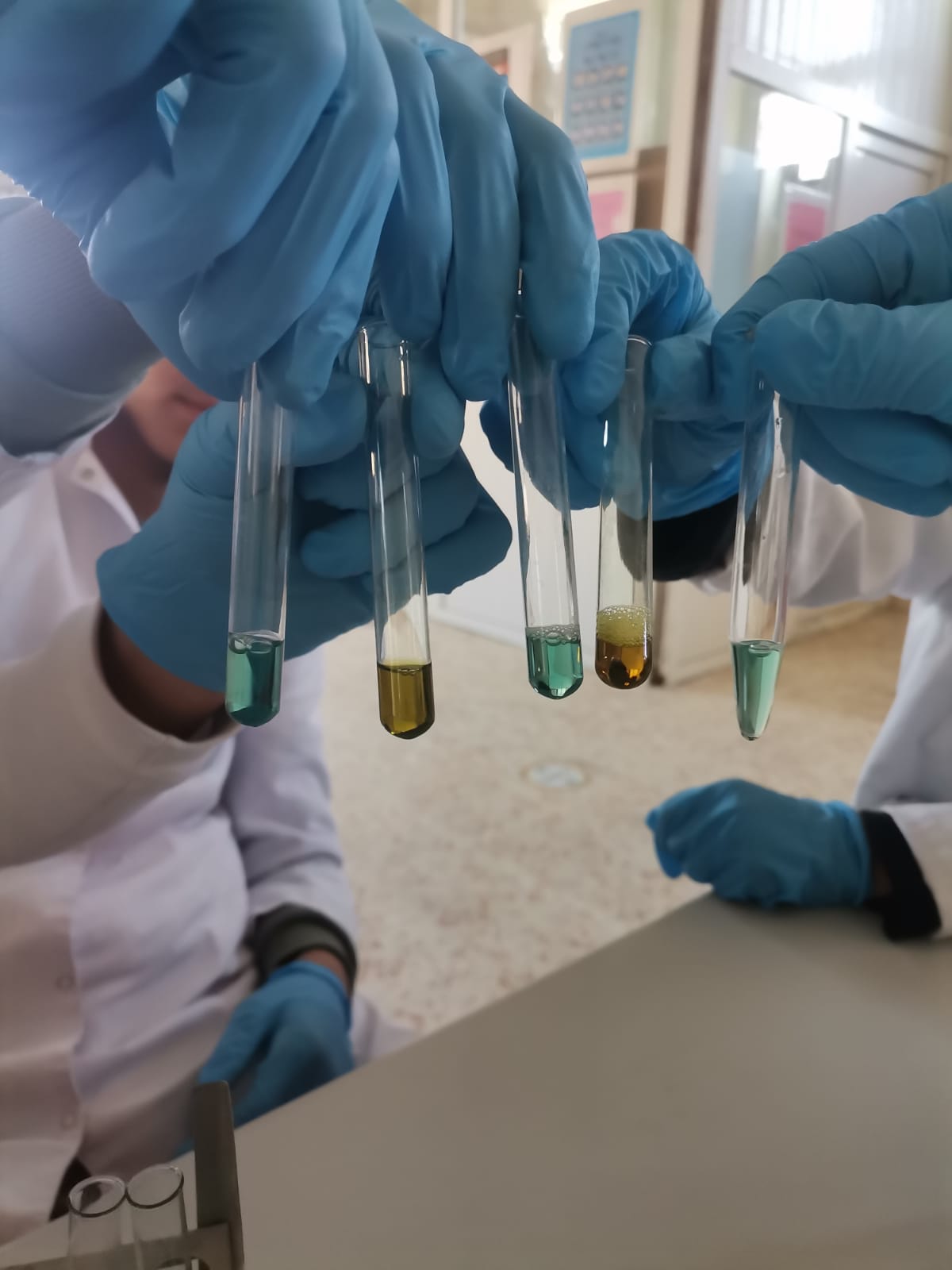 Petrol sektörü,
Otomotiv fabrikaları,
Metal sektörü,
Deri sektörü,
Tersaneler,
Tekstil sektörü,
Petrokimya ,
Sağlık sektörü,
Maden sektörü,
İnşaat sektörü,
Ahşap sektörü vb. 

     yerlerde çalışabilirler.
Cam fabrikaları,
Lastik ve kauçuk fabrikaları,
Çimento fabrikaları,
Kağıt fabrikaları,
Şeker fabrikaları,
Boya fabrikaları,
Gıda sektörü,
İlaç sektörü,
Gübre fabrikaları,
Toprak sektörü,
Kozmetik ve temizlik sektörü,
Enerji sektörü,
KİMYA TEKNOLOJİlerİ ALANI
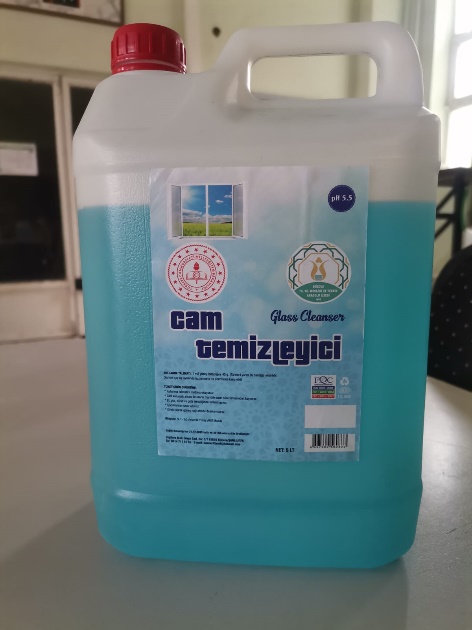 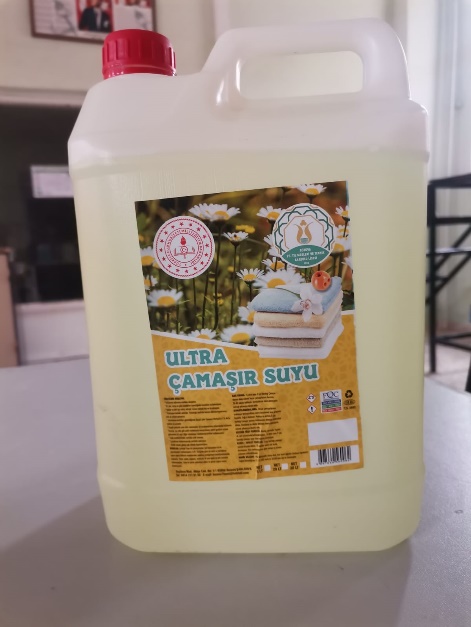 Üretim Çalışmaları
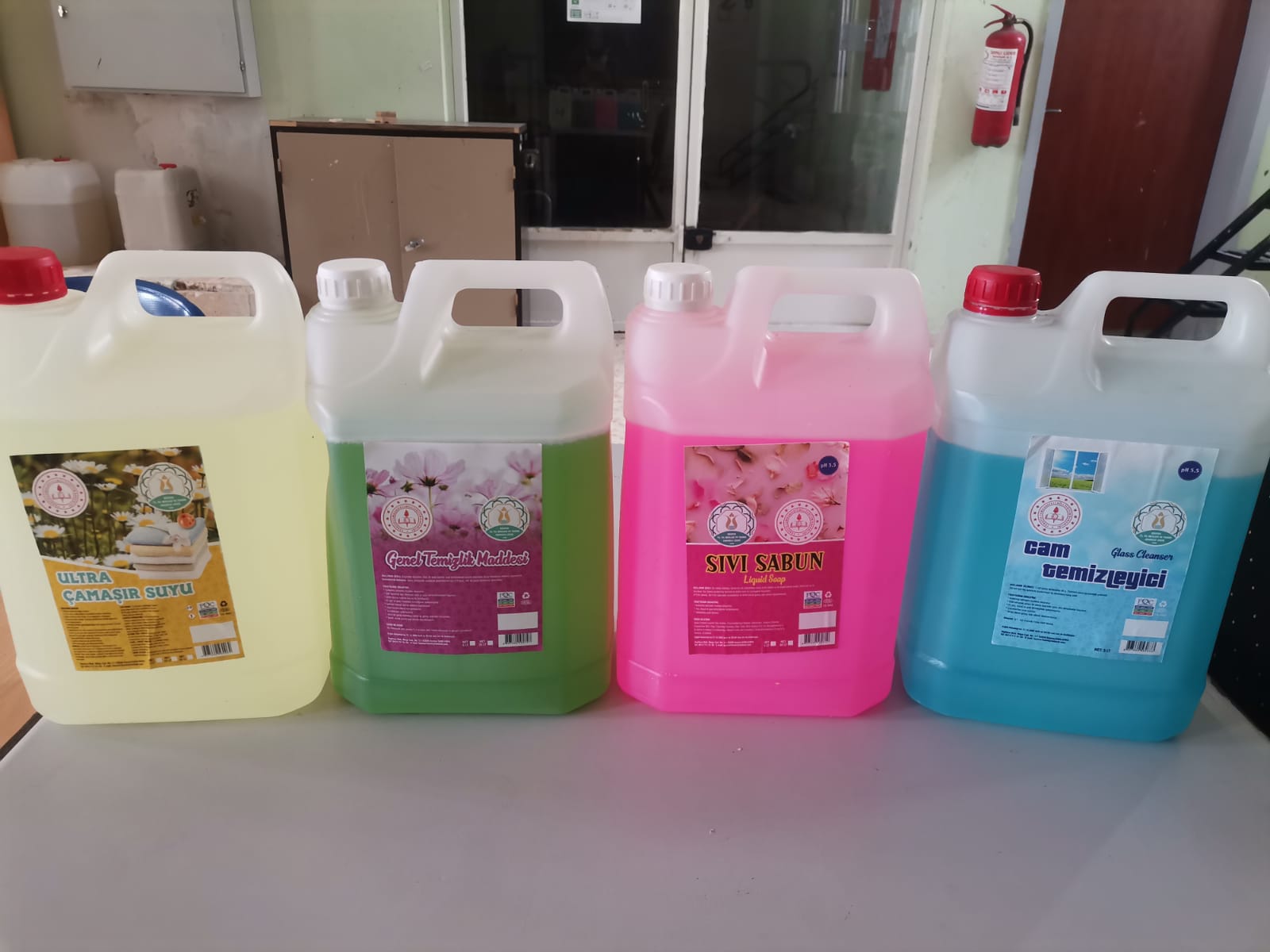 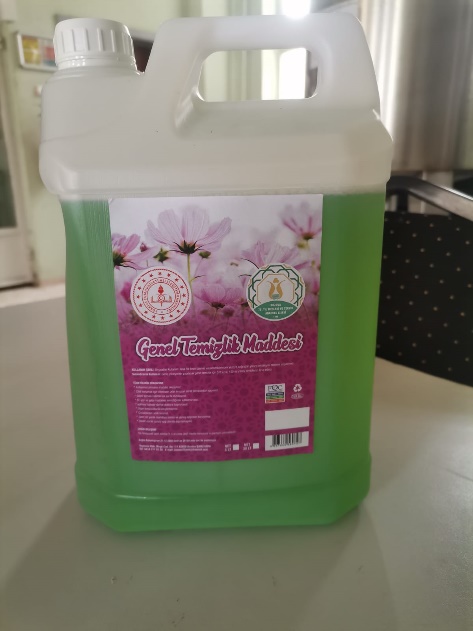 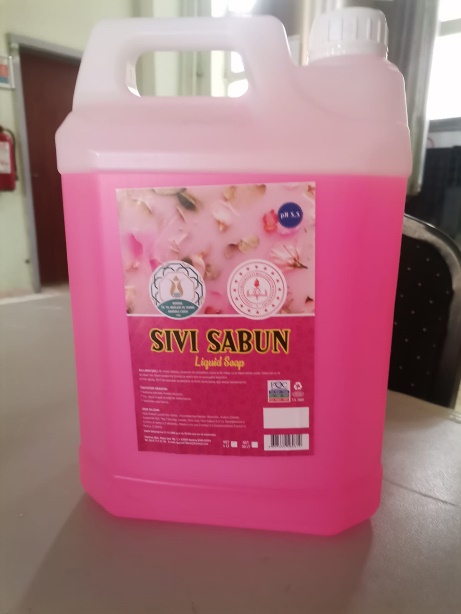 KİMYA TEKNOLOJİlerİ ALANI
Üretim Çalışmaları
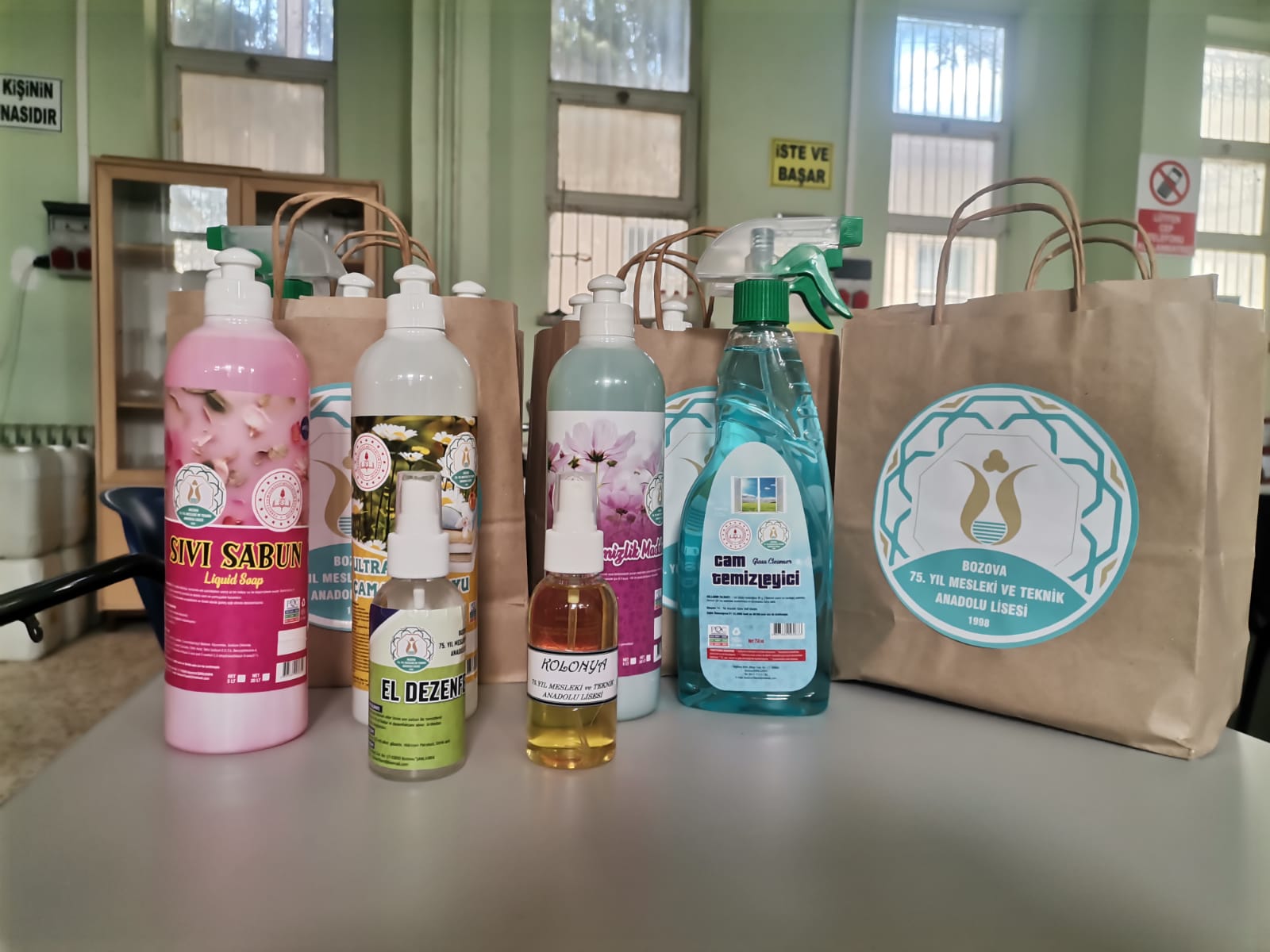 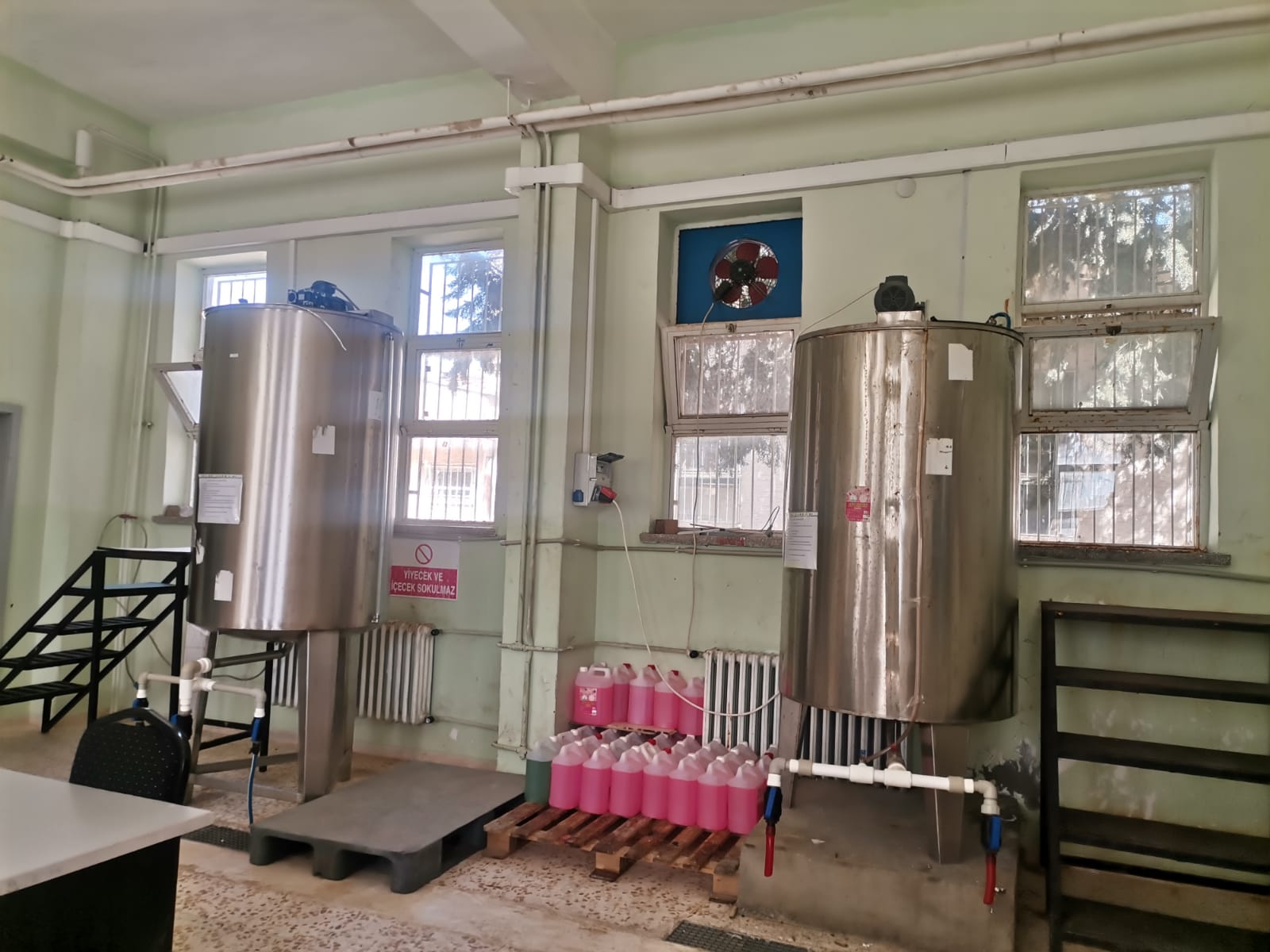 KİMYA TEKNOLOJİlerİ ALANI
Kimya Teknolojileri derslerinden örnekler
KİMYA TEKNOLOJİlerİ ALANI
Kimya Teknolojileri derslerinden örnekler
METAL TEKNOLOJİSİ ALANI
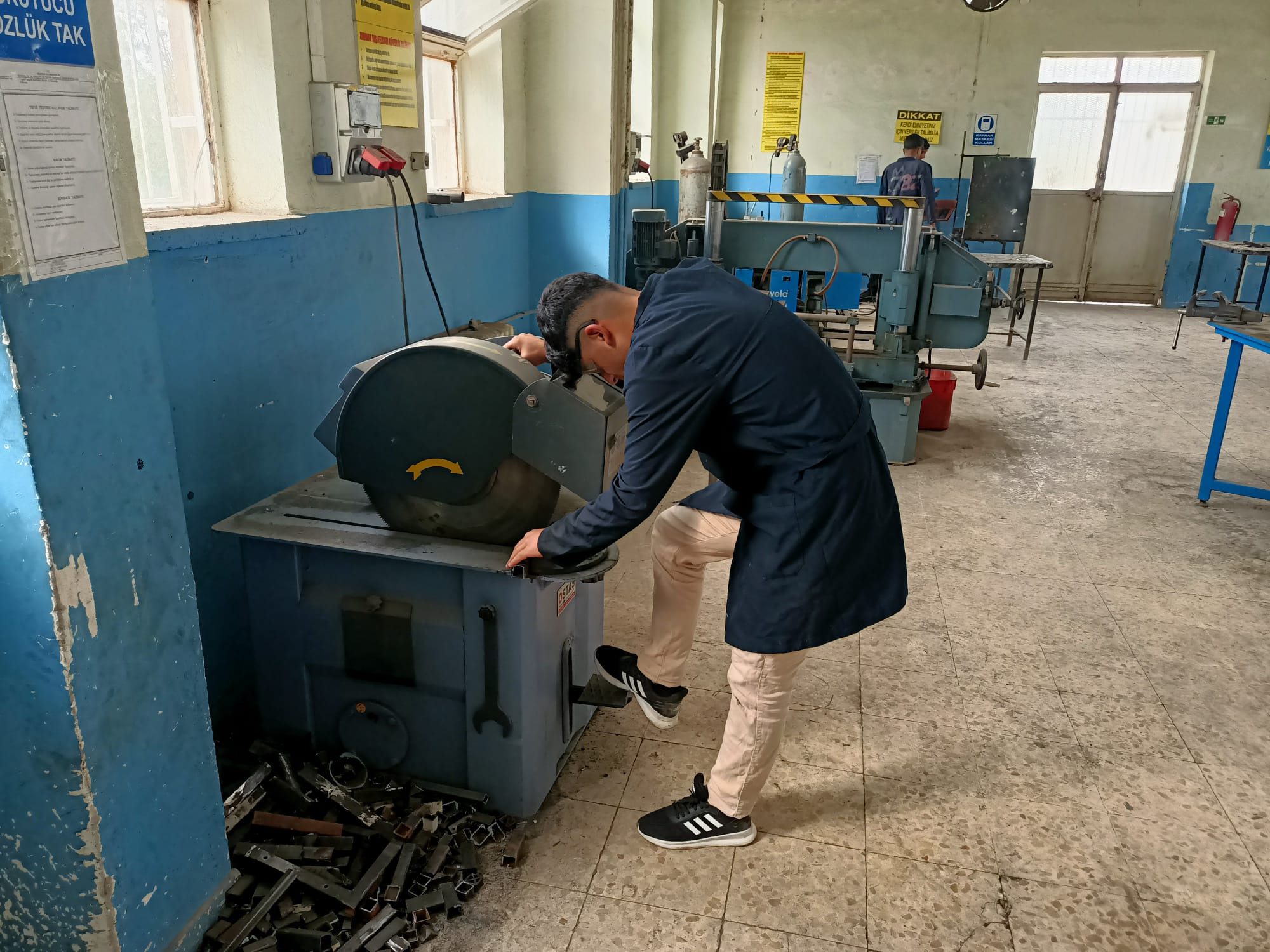 Okulumuz Metal Teknolojisi Alanında; Demir Doğrama, Kaynakçılık, Sıcak Şekillendirme, Soğuk Şekillendirme dalları vardır.
METAL TEKNOLOJİSİ ALANI
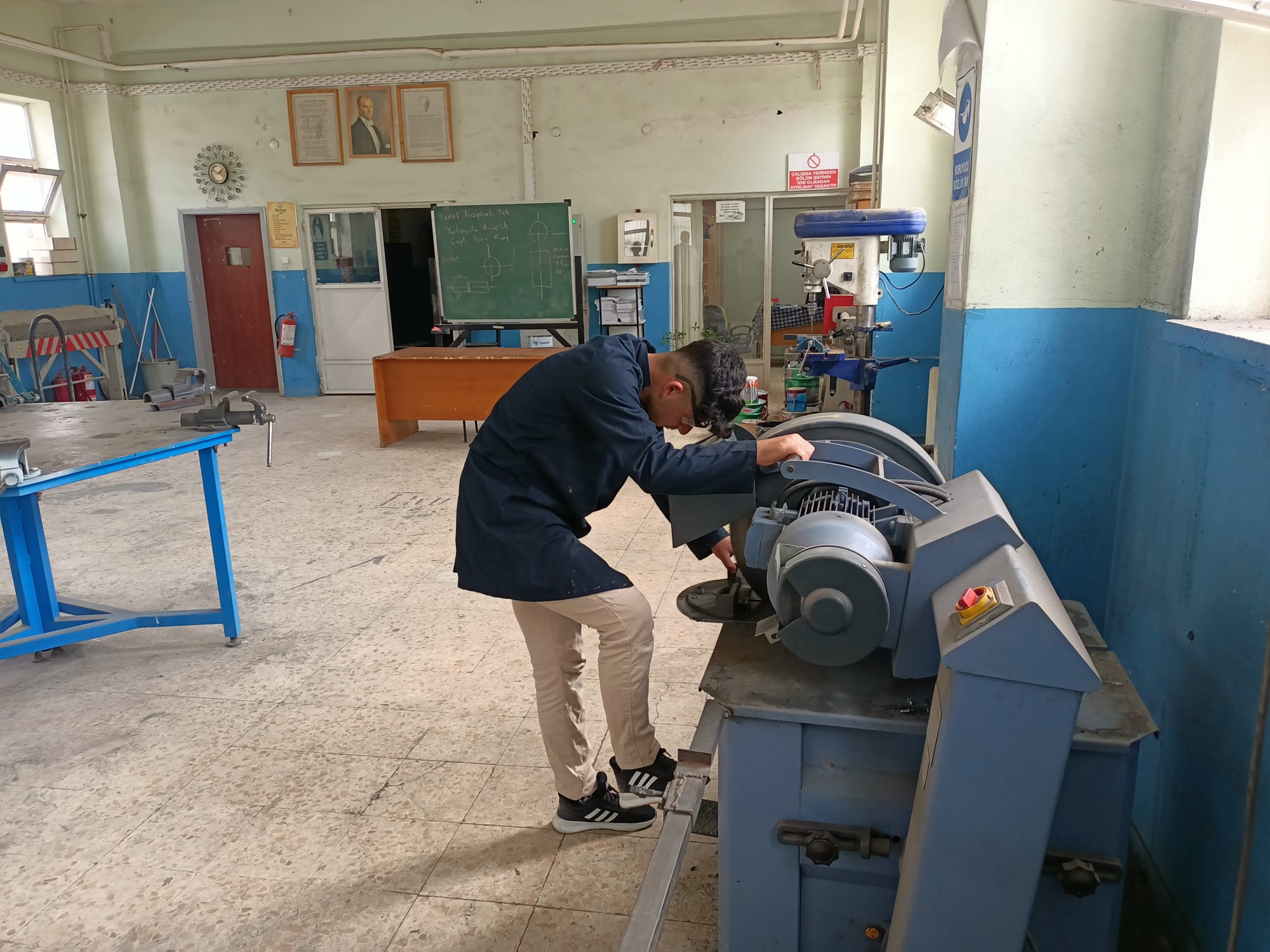 Ülkemiz sanayisinde bu dalların ara eleman ihtiyaçlarının karşılanması için bölümümüzde teorik ve uygulamalı eğitimler verilmektedir.
METAL TEKNOLOJİSİ ALANI
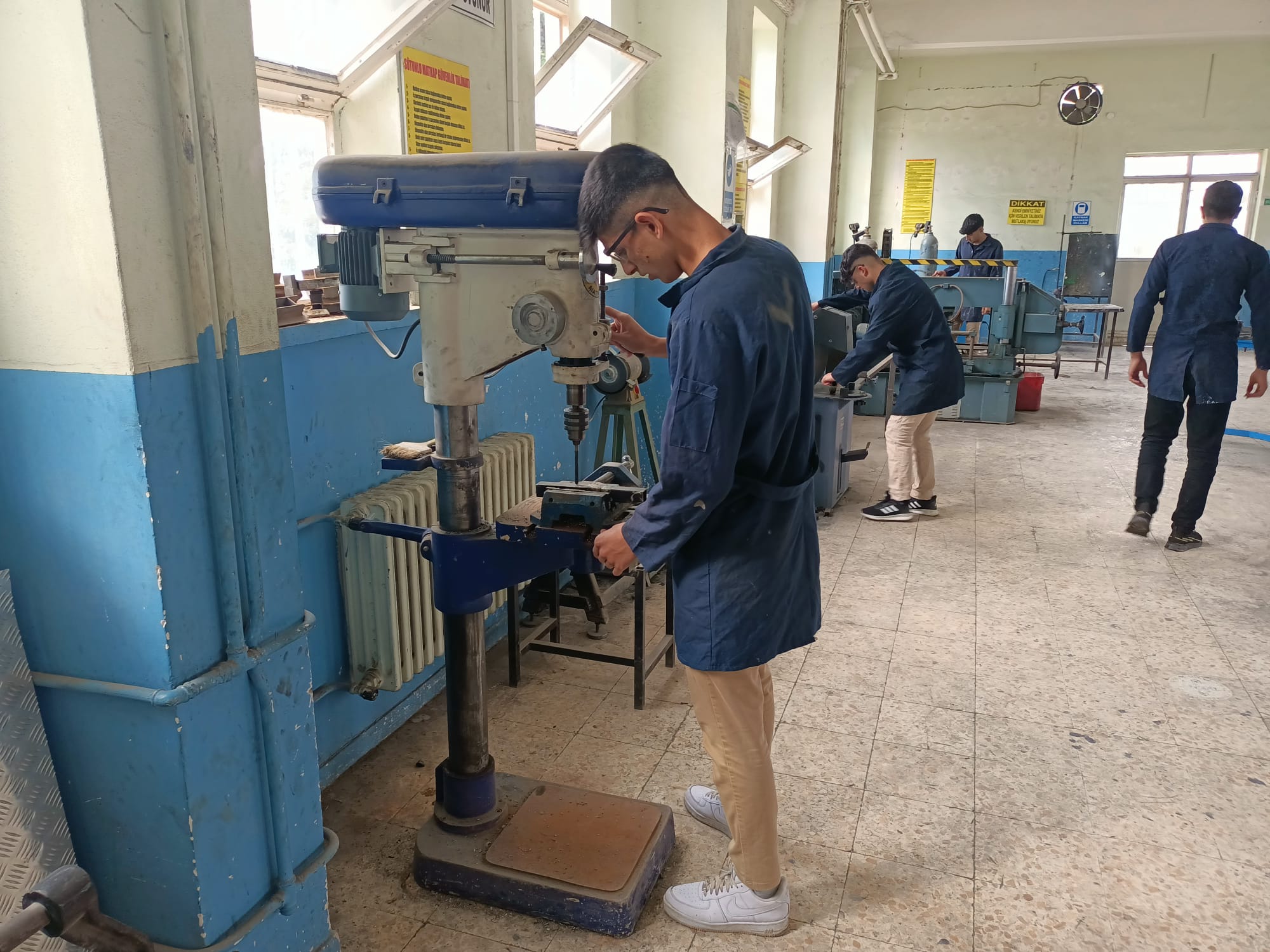 Okulumuzda Döner Sermaye kapsamında Bakanlığımıza bağlı okulların sıra, masa, sandalye vb. donanım ihtiyaçları üretilmekte olup bu üretimden öğrencilerimiz de ücret almaktadır.
METAL TEKNOLOJİSİ ALANI
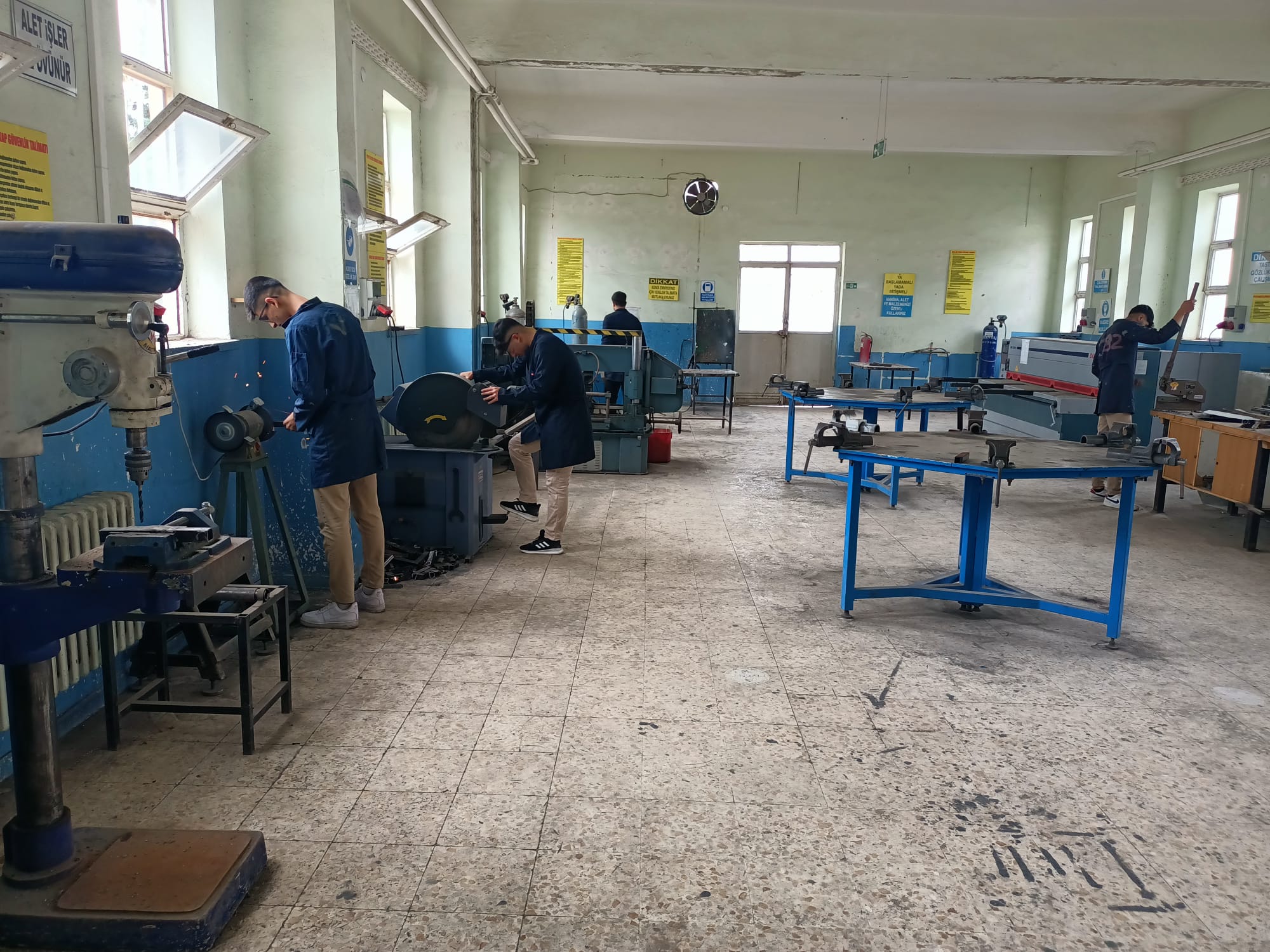 Öğrencilerimiz son sınıfa geldiklerinde haftada üç gün, İşletmede Beceri Eğitimi dersinde sanayide staj yaparak teorik bilgilerini uygulamakta olup buna karşılık asgari ücretin % 30’u oranında ücret almaktadırlar.
METAL TEKNOLOJİSİ ALANI
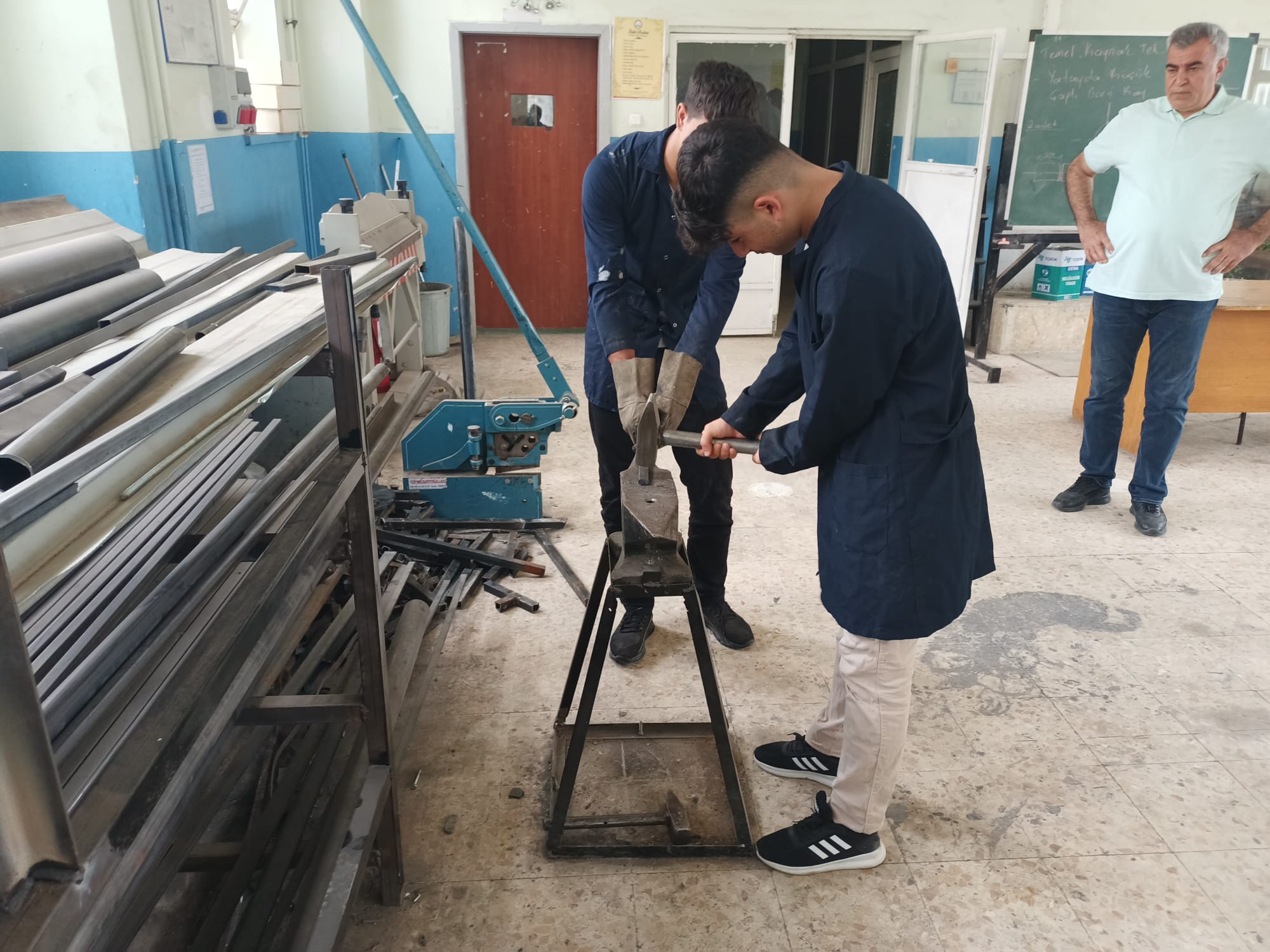 Üniversite eğitimi almak isteyen öğrencilerimiz dilerlerse Metalurji ve Malzeme Mühendisliği veya Metal Teknolojisi Öğretmenliği bölümlerini de tercih ederek meslekte ilerleyebilmektedirler.
METAL TEKNOLOJİSİ ALANI
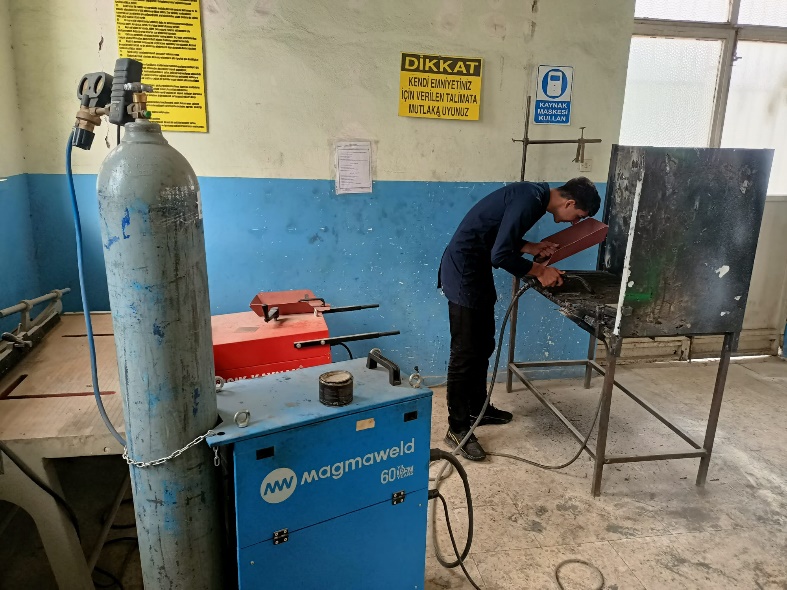 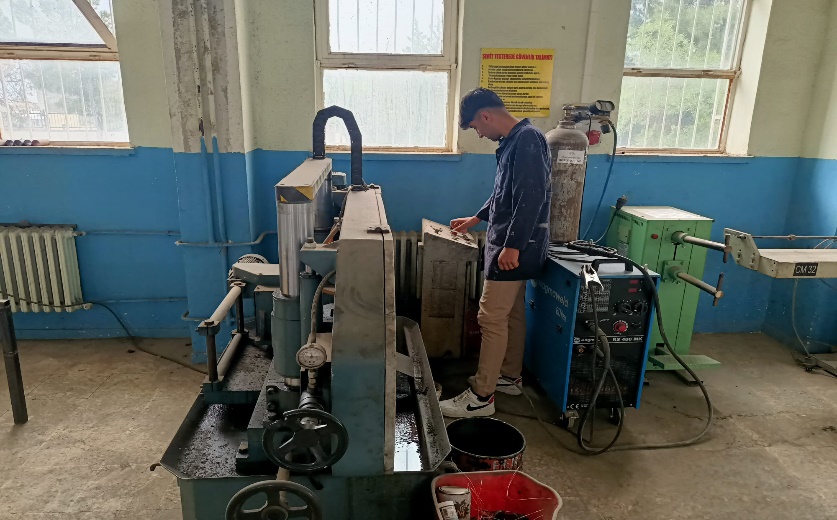 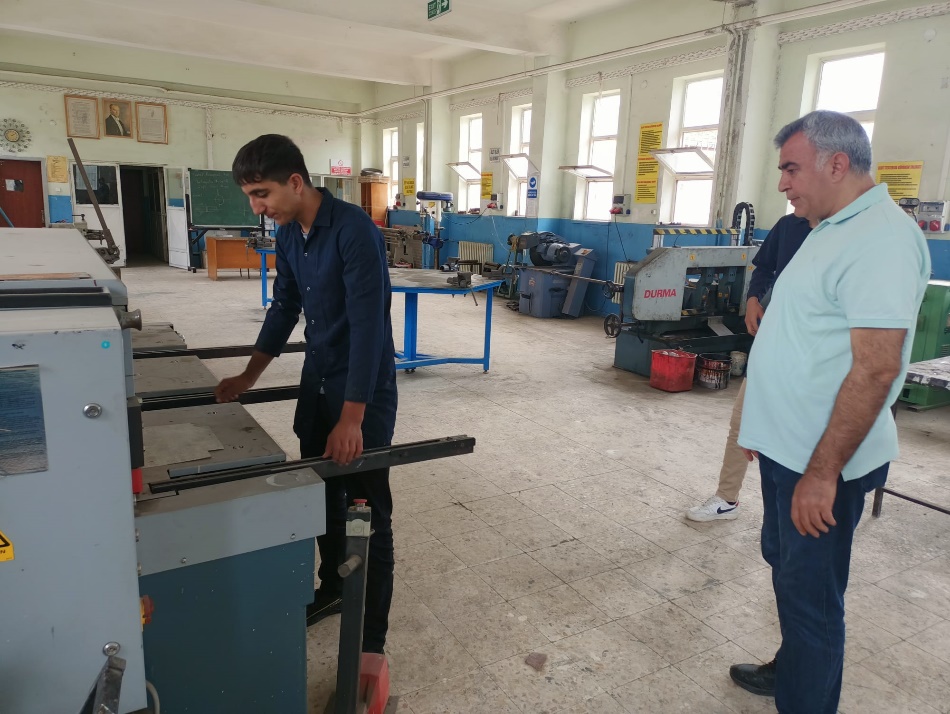 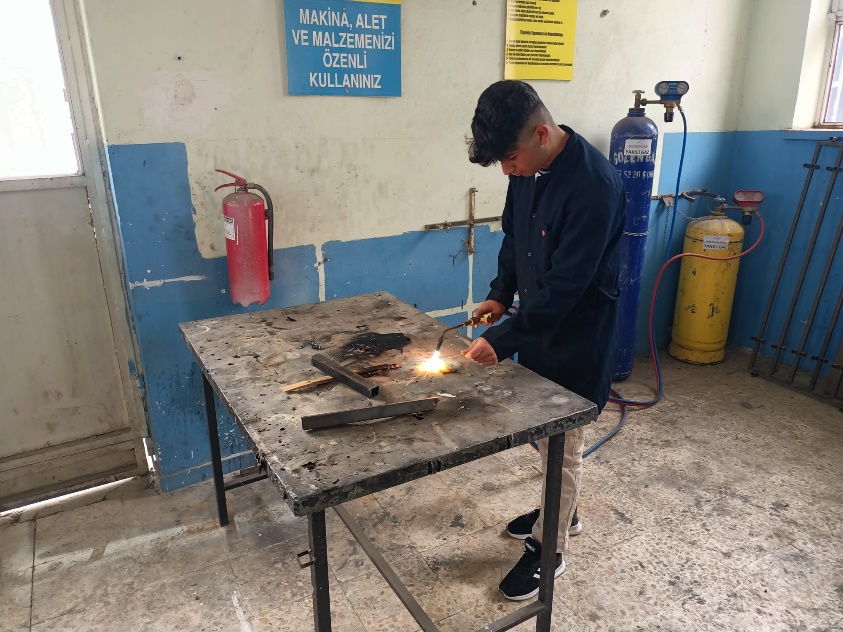 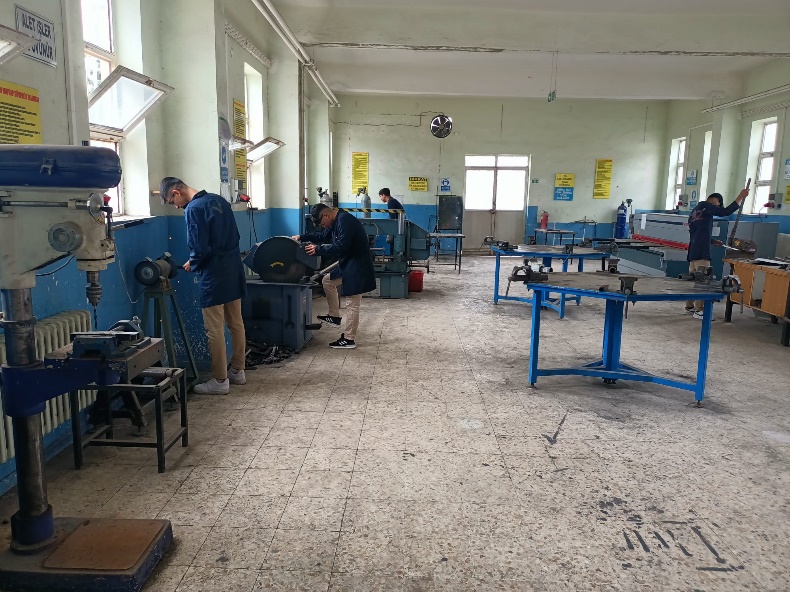 METAL TEKNOLOJİSİ ALANI
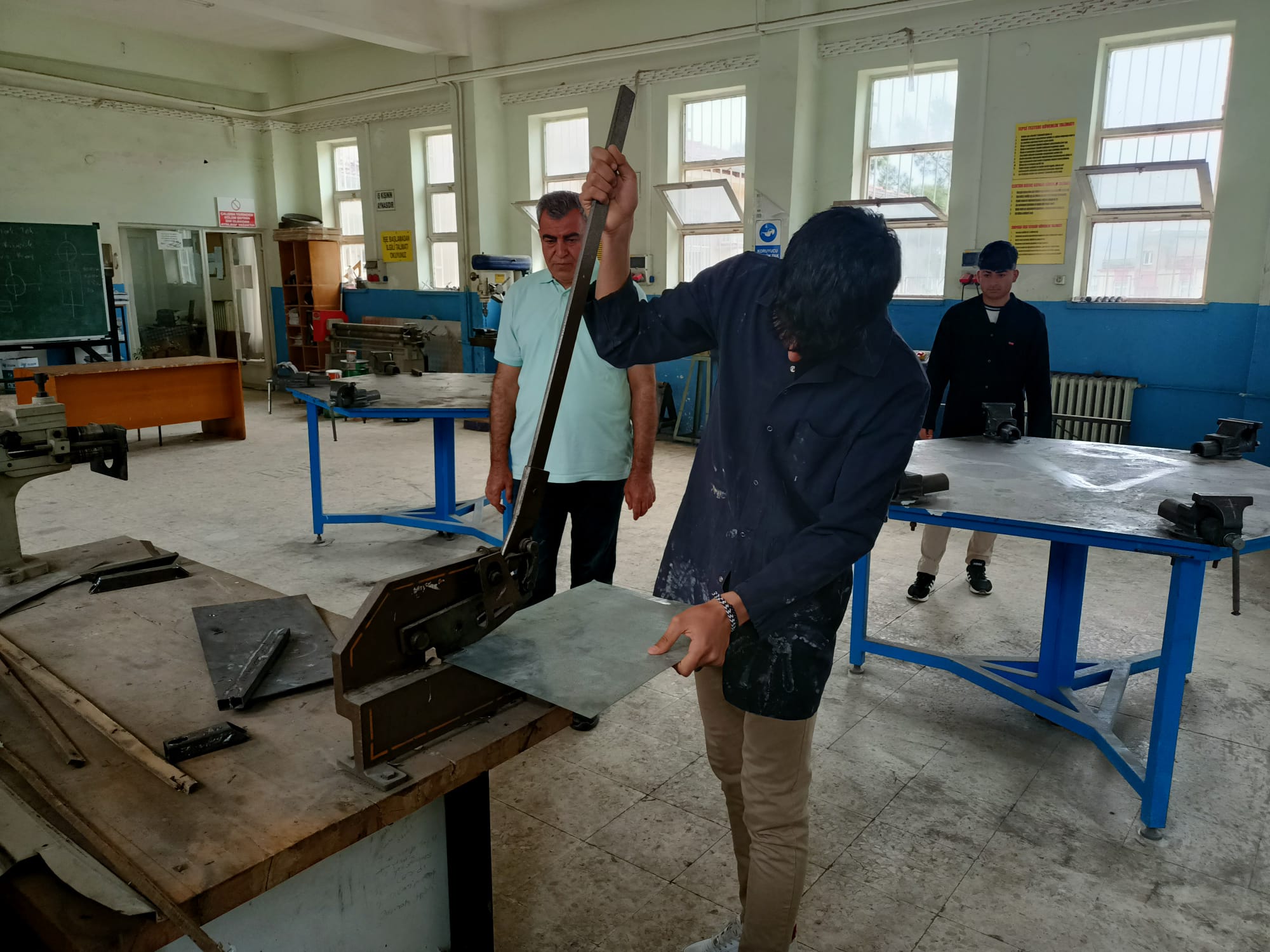 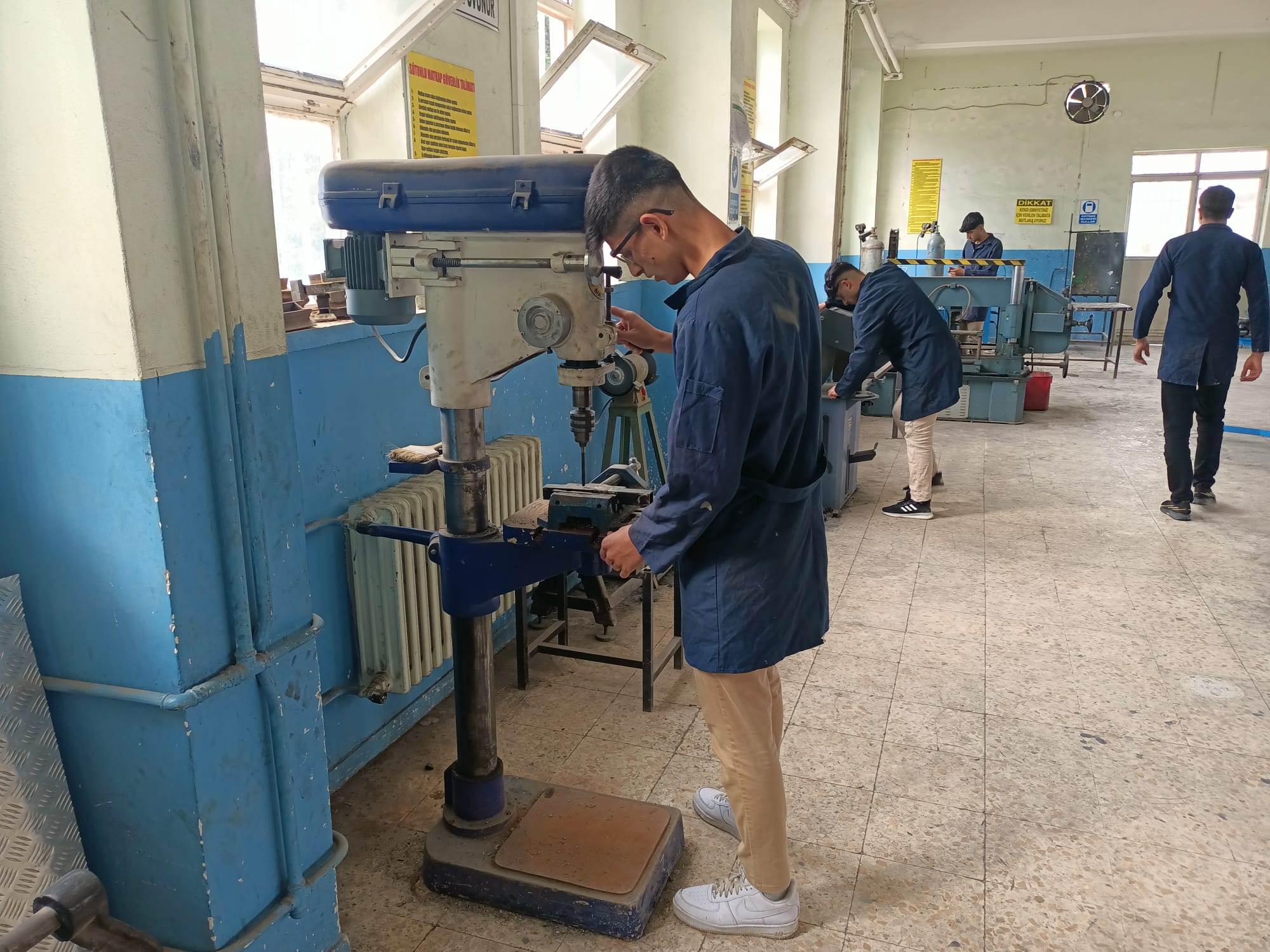 MOBİLYA VE İÇ MEKAN TASARIMI ALANI
Mobilya ve İç Mekân Tasarım Alanı, işlevsel değerleri ile mekânların kullanışlılığını sağlayan, estetik değeriyle, yaşadığımız ve çalıştığımız mekânların sıcak, sevimli ve renkli bir ortam haline gelmesini amaçlar. Bu alanda sanatı ve tekniği birleştiren ürünler ortaya çıkmaktadır. Türkiye'de bu sektör hızla gelişmekte ve büyümektedir.
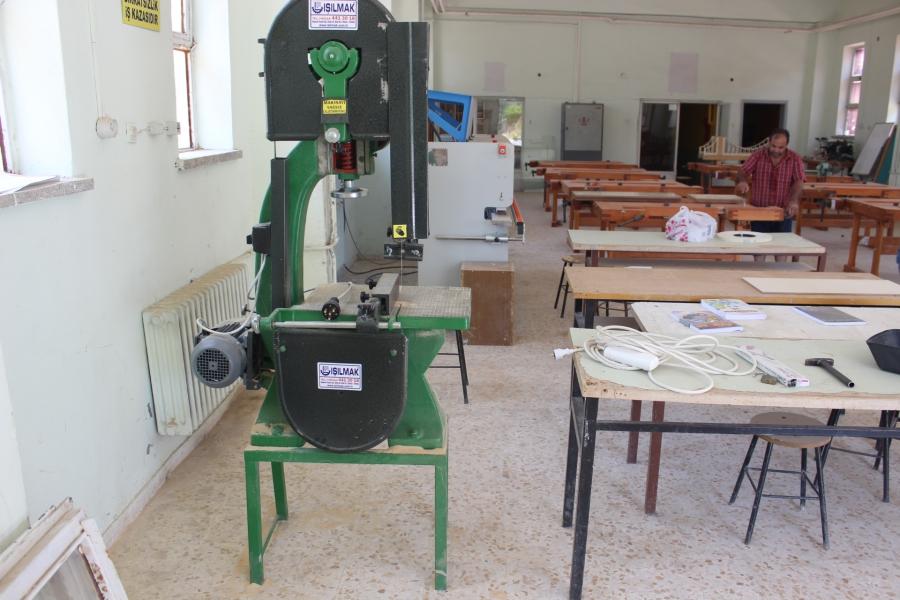 MOBİLYA VE İÇ MEKAN TASARIMI ALANI
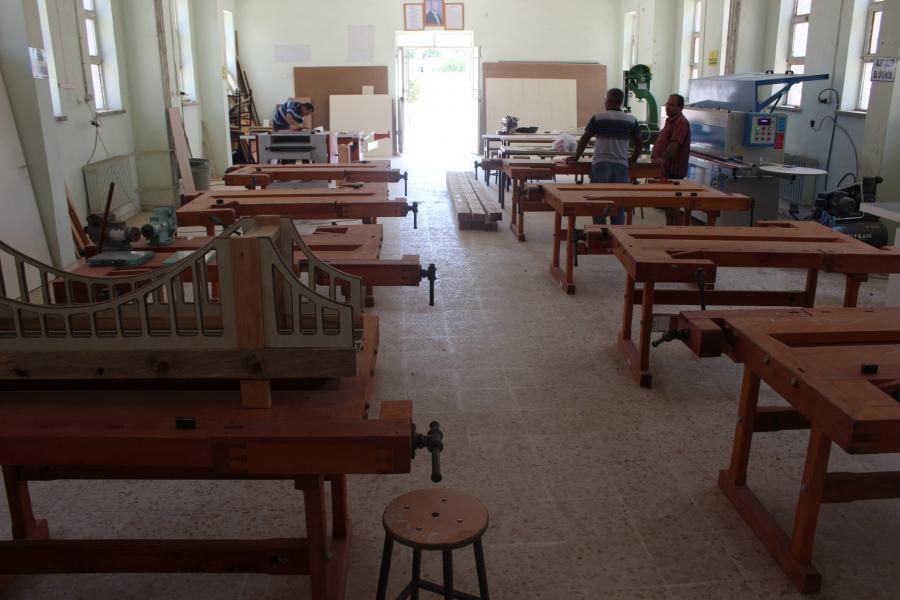 Ülkemiz ve İlimizde büyük ve kurumsal işletmelerin yanında küçük ve orta ölçekli işletmeler giderek şirketleşmekte ve bu alanda ciddi miktarda elemana ihtiyaç duyulmaktadır. Bu alanın sağladığı istihdam olanakları, mevcut ve potansiyel olarak sahip olduğu katma değer yaratma gücüyle, ülkemizin ve İlimizin önemli faaliyet sektörlerinden birisidir.
MOBİLYA VE İÇ MEKAN TASARIMI ALANI
Mobilya ve İç Mekân Tasarım Alanı olarak, öğrencilerimizi iş başında sürekli eğiterek, teknolojik bilgi ve donanımlar ile yetiştiriyoruz. Öğrencilerimiz bilgisayarda yaptıkları tasarımları, atölye dersinde uygulayarak üretim yapıyor. Bu üretimleri karşılığında okurken bile çalışmaları karşılığında para kazanıyor. Mezun olduklarında da İlimizde bulunan fabrika ve işyerlerinde rahatlıkla iş bulabilmekte ve isterlerse az bir sermaye ile kendi işyerlerini açabilmektedirler.
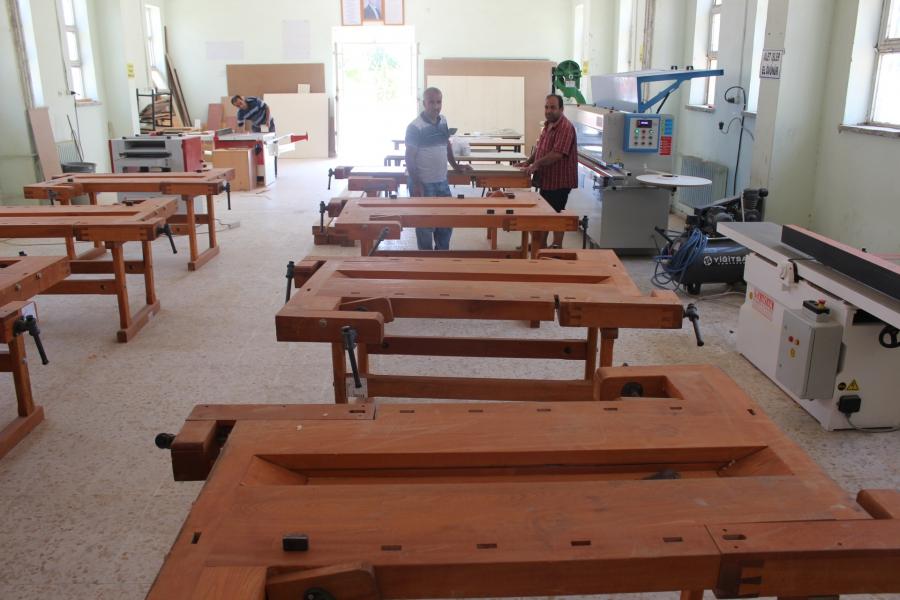 MOBİLYA VE İÇ MEKAN TASARIMI ALANI
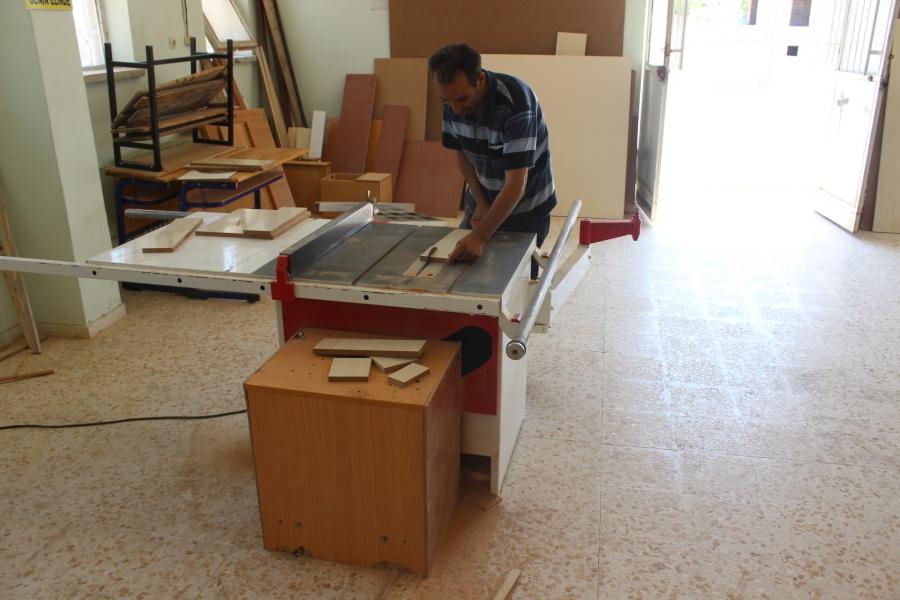 Meslek liselerinin Mobilya üretim teknolojisi bölümlerinden mezun olanlar ÖSYM Başkanlığınca yapılan Öğrenci Seçme Sınavına girmeleri ve yeterli puanı almaları koşulu ile 4 yıllık lisans eğitimi veren programlara girebilirler.
MOBİLYA VE İÇ MEKAN TASARIMI ALANI
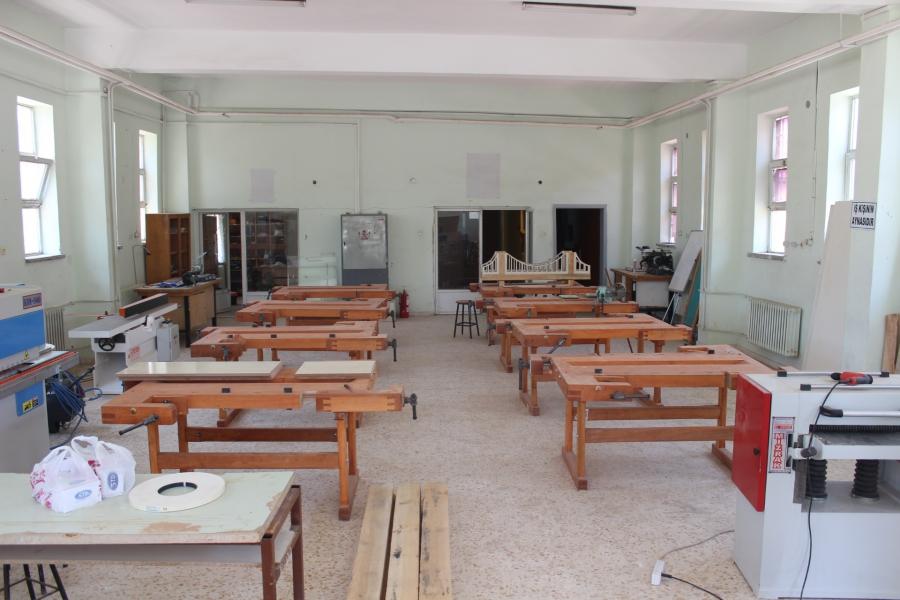 Özel sektörde çalışanların ücreti bilgi, yetenek, çalışma kapasitesi ve sektörün ücret düzeyleri göz önüne alınarak değişkenlik gösterir. Tecrübe, ücret belirlenirken önem kazanmaktadır.
MOBİLYA VE İÇ MEKAN TASARIMI ALANI
MOBİLYACILIK MESLEK ELEMANLARINDA ARANAN ÖZELLİKLER
Mesleki eğitim almış kimseler olmaları gerekir.
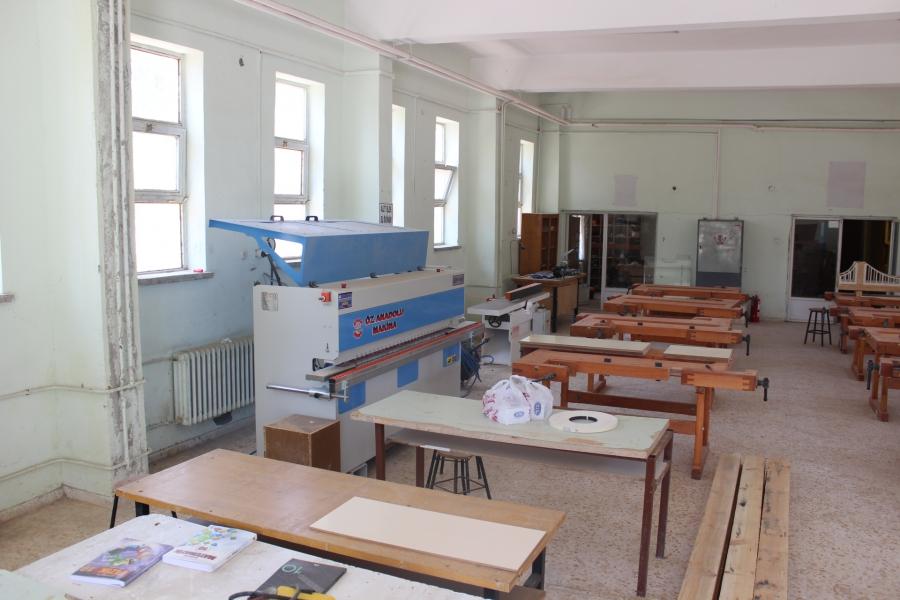 Tasarlayabilen ve estetik düşünebilen, dikkatli ve titiz olmak
Ruhsal olarak sağlıklı olmak
Uzun süre ayakta duracak ve fiziksel güç sarf edecek kadar bedence sağlam olmak
Görme ve işitme duyu organları işlevlerini tam olarak yerine getirir durumda olmak
Göz ve ellerini eş güdümlü kullanabilmek
KİMYA TEKNOLOJİLERİ ALANI
BİLİŞİM TEKNOLOJİLERİ ALANI
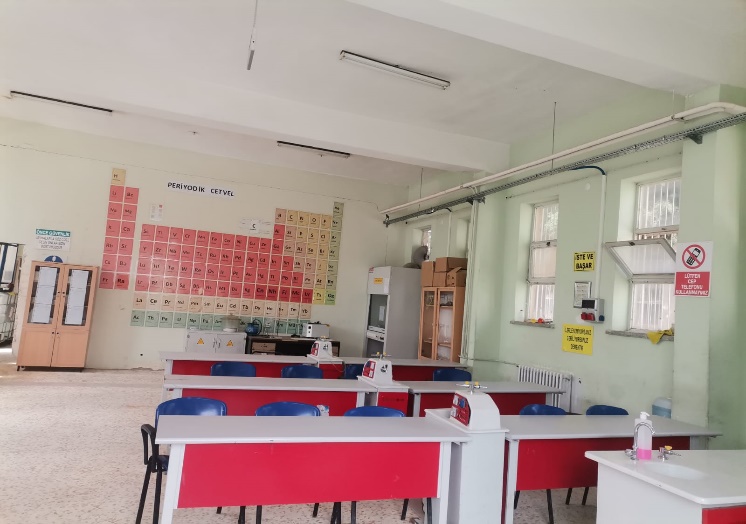 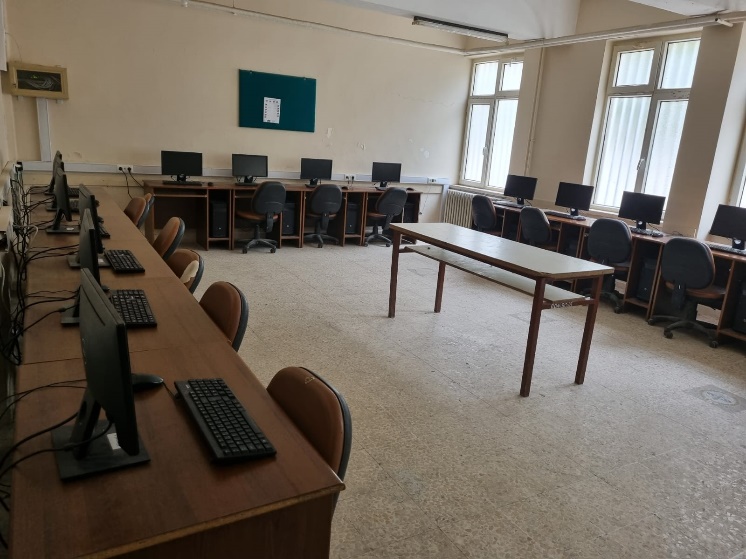 ELEKTRİK-ELEKTRONİK
TEKNOLOJİLERİ ALANI
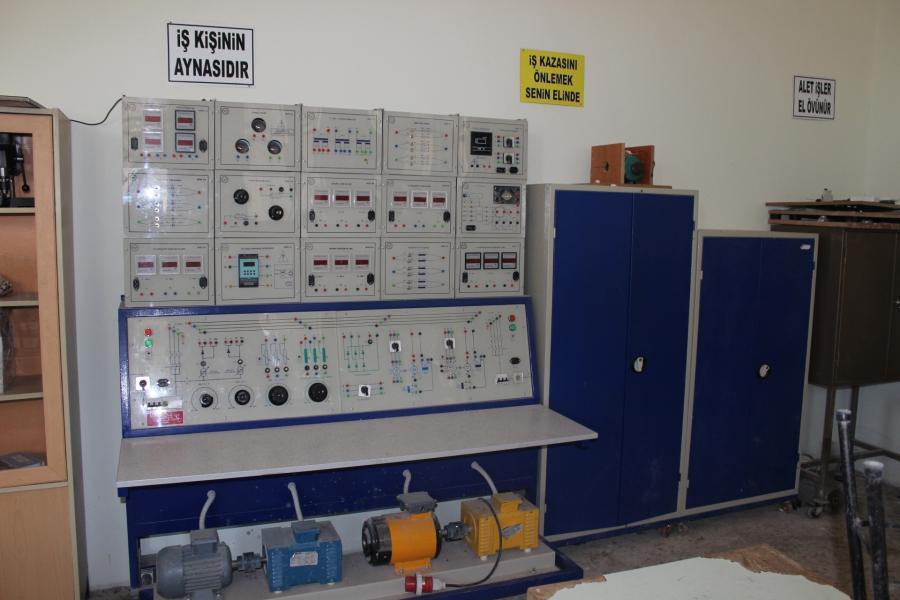 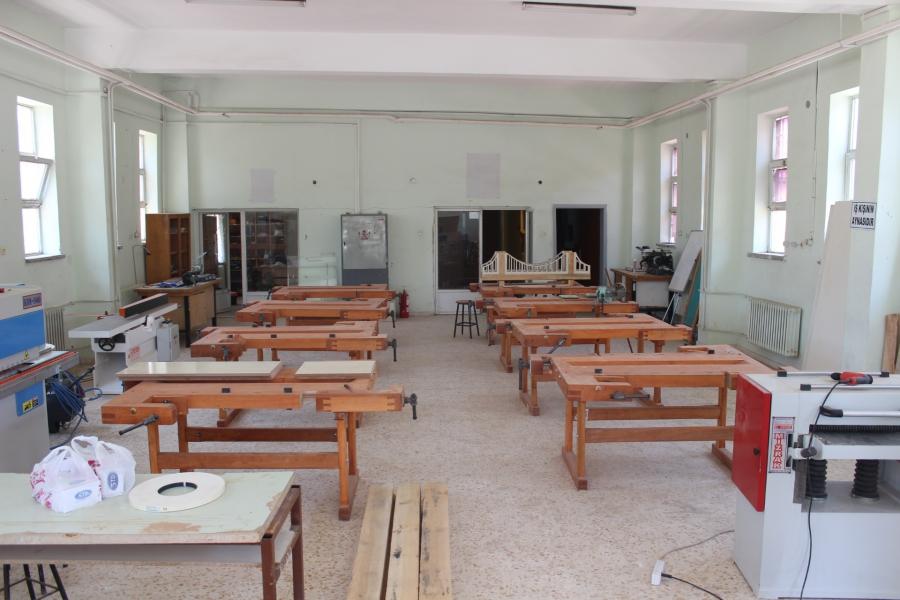 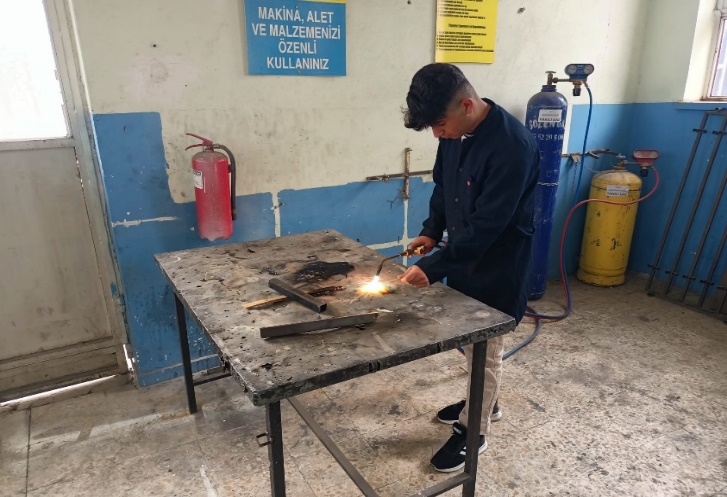 MOBİLYA VE İÇ MEKAN TASARIMI 
ALANI
METAL TEKNOLOJİLERİ ALANI
DİNLEDİĞİNİZ İÇİN TEŞEKKÜRLER 